Aircraft Control Surfacesand Components
[Speaker Notes: Prepare the Vapor micro remote control aircraft to demonstrate the concepts within the presentation.]
Aircraft Components and Control
Aircraft range from simple home-built machines to complex fighter jets
All aircraft have common structural and control  components that allow for controlled flight
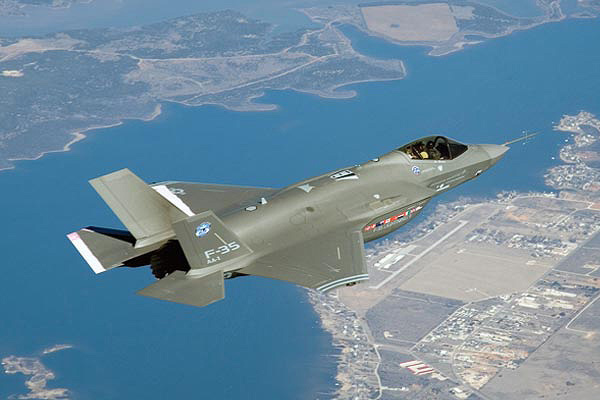 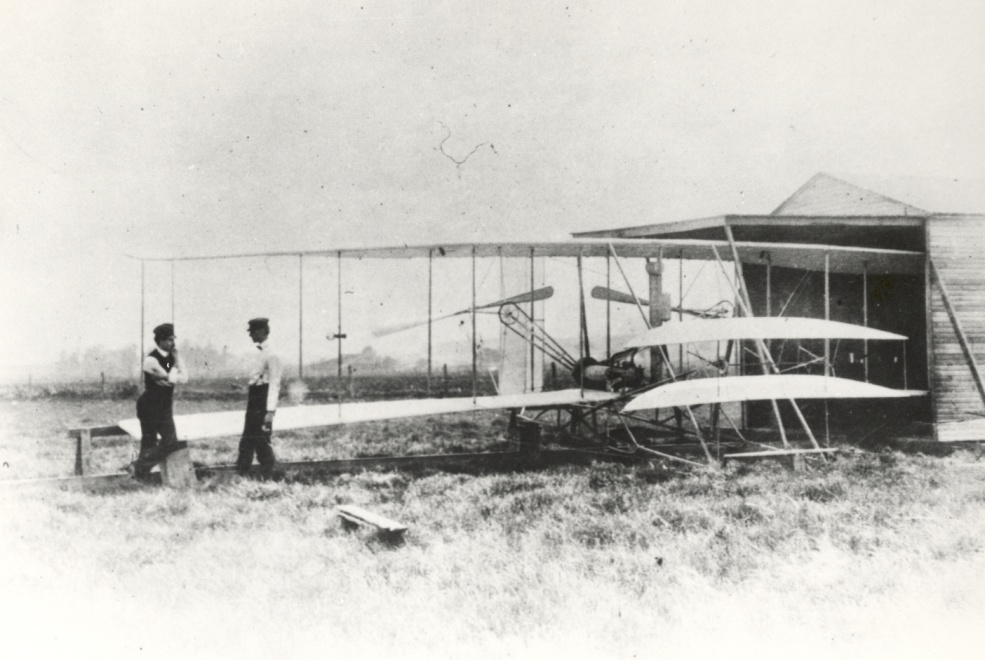 [Speaker Notes: Aircraft stability is the characteristic of an airplane in flight that causes it to return to a condition of equilibrium, or steady flight, after it is disturbed.
Aircraft can be controlled by shifting pilot or passenger weight such as in an ultralight or a hang glider.]
Aircraft Components
Five typical components
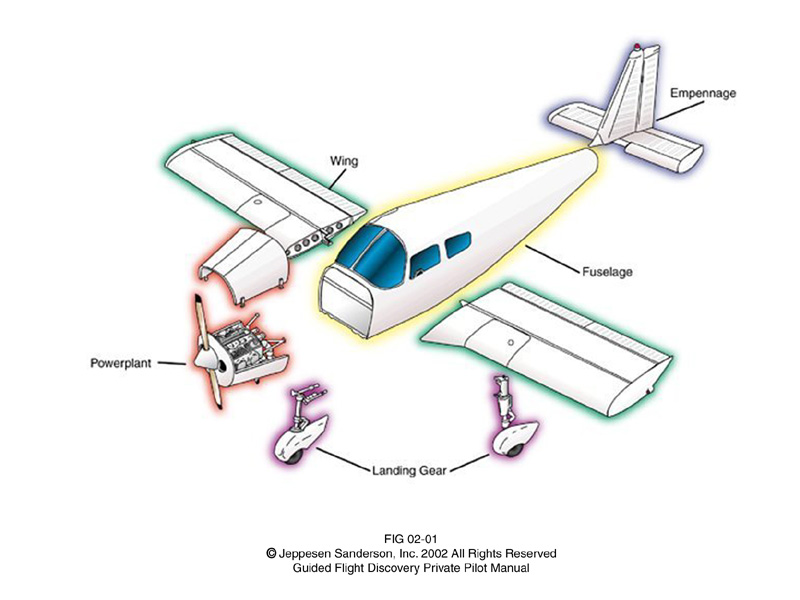 Empennage
Wing
Fuselage
Power Plant
Landing
Gear
[Speaker Notes: The fuselage is the typically enclosed space that holds the cockpit and cabin. The cockpit is the term for the area where the pilots control the aircraft. The cabin is where passengers sit or cargo is stored. The fuselage serves as the structure to which parts of the aircraft are attached.

The wings provide lift when sufficient air is flowing over them. Wings are attached to the fuselage at the top, middle, or lower portion  and are referred to as high-wing, mid-wing, or low-wing, respectively. A single set of wings is called a monoplane. Two sets of wings are called biplanes. The wing has flaps and ailerons attached at its trailing edge. Flaps are closest to the fuselage and are deployed downward equally on the left and right wing to slow the aircraft while producing more lift. Ailerons are moved in opposite directions to change the direction of flight.

The empennage or tail helps the aircraft point into the relative wind like feathers on an arrow. The empennage consists of four major components: Vertical stabilizer, rudder, horizontal stabilizer, and elevator. These are used to maintain stability and change the aircraft attitude or direction relative to horizontal with wings level.

The landing gear absorbs the energy of landing and supports the aircraft while on the ground. The strongest sets of wheels are in the center of the aircraft closest the center of gravity. The other wheels are either located toward the rear of the aircraft (tailwheel configuration) or toward the nose of the aircraft (nosewheel configuration). The nosewheel configuration is also known as tricycle gear. Landing gear can be fixed so that it remains locked in place during the entire flight. Landing gear can also be retractable, which is more expensive and complex but much more fuel efficient.

Powerplants come in many forms. In the case of the small aircraft shown, the powerplant consists of an engine and propeller. Propulsion systems will be presented in greater detail later in this curriculum.]
Aircraft Components
Vertical Stabilizer
Empennage
Rudder
Horizontal Stabilizer
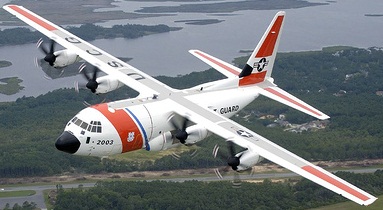 Elevator
Flaps
Cockpit
Aileron
Wing
Power Plant
Fuselage
Aircraft Components
Rudder
(No vertical stabilizer)
Empennage
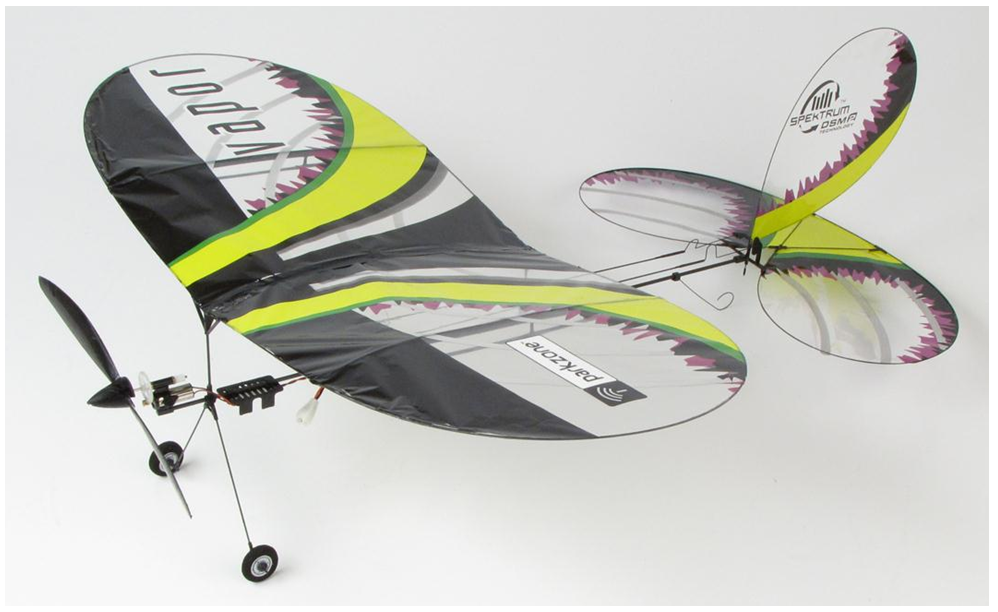 Elevator
(No horizontal stabilizer)
Cockpit
Wing
(No ailerons or flaps)
Power Plant
Fuselage
[Speaker Notes: Demonstrate the Vapor micro remote control aircraft components and flight.]
Fuselage
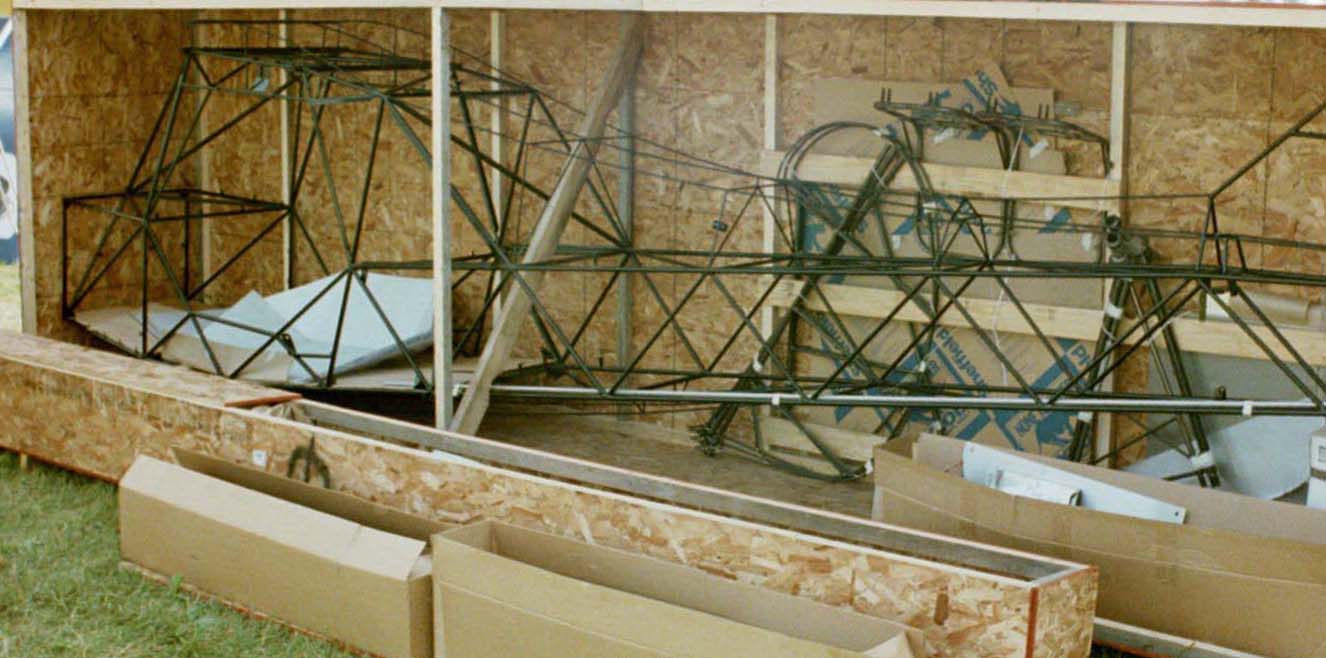 [Speaker Notes: The image above is a fuselage frame to which aircraft components and the skin are attached.]
Wing
Ribs
Spar
Wing Strut
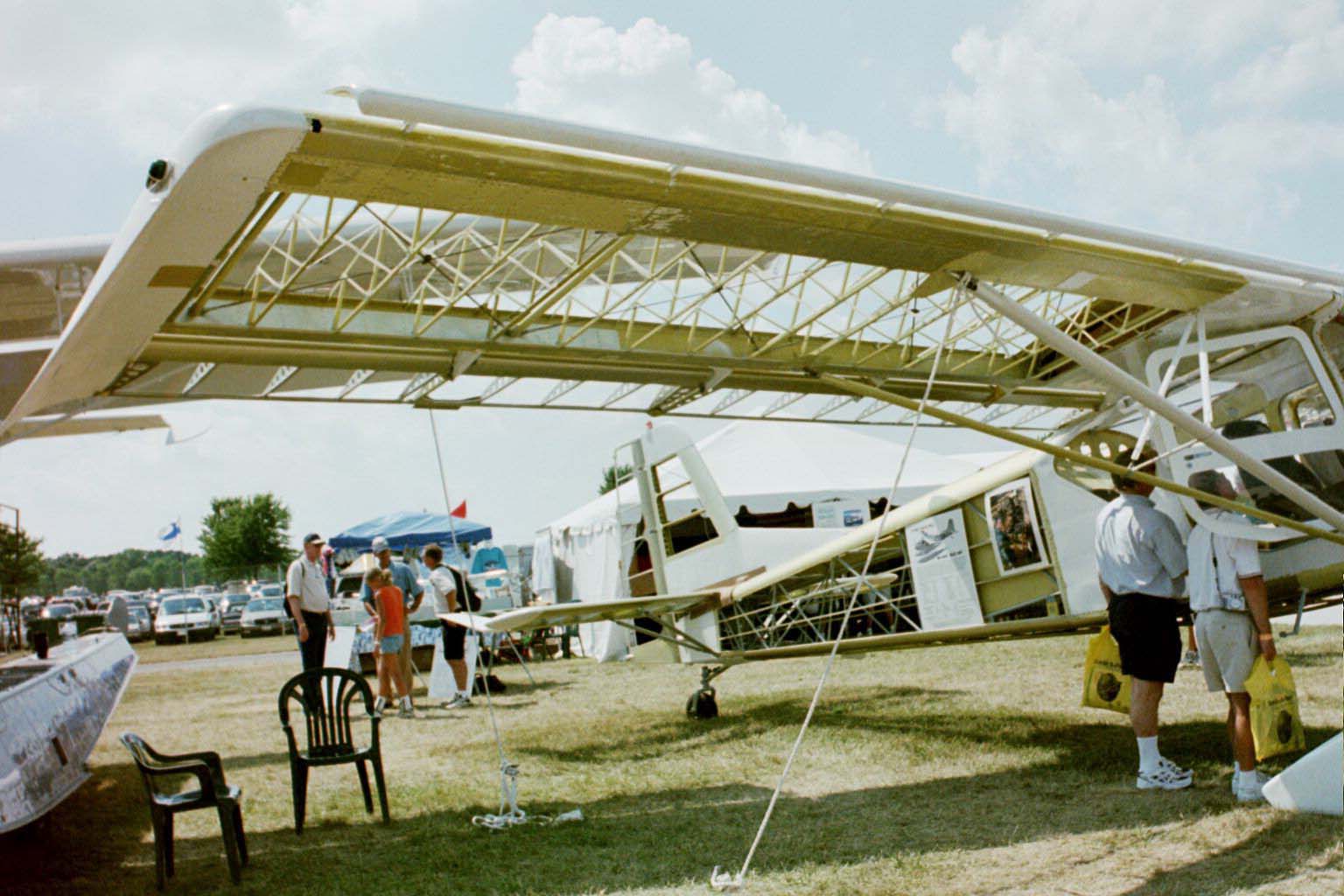 High Wing
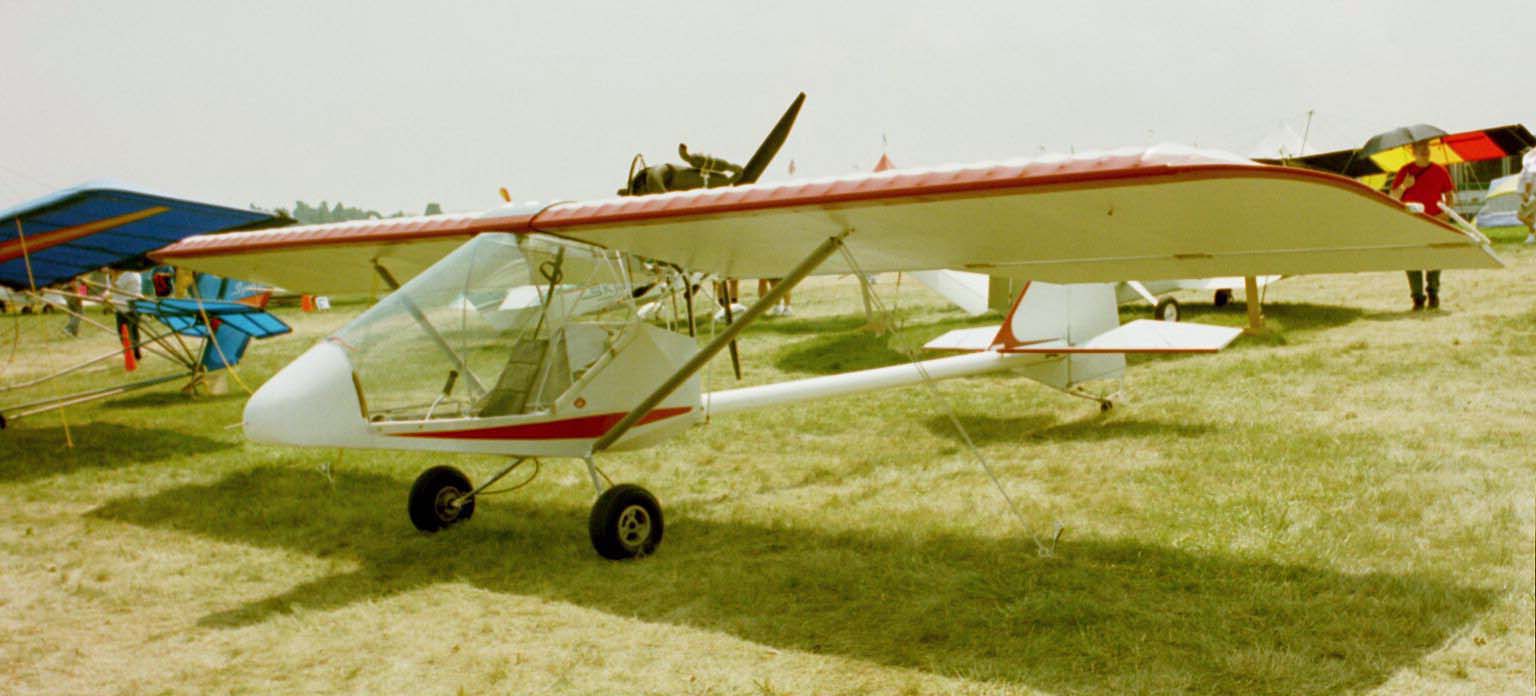 Mid Wing
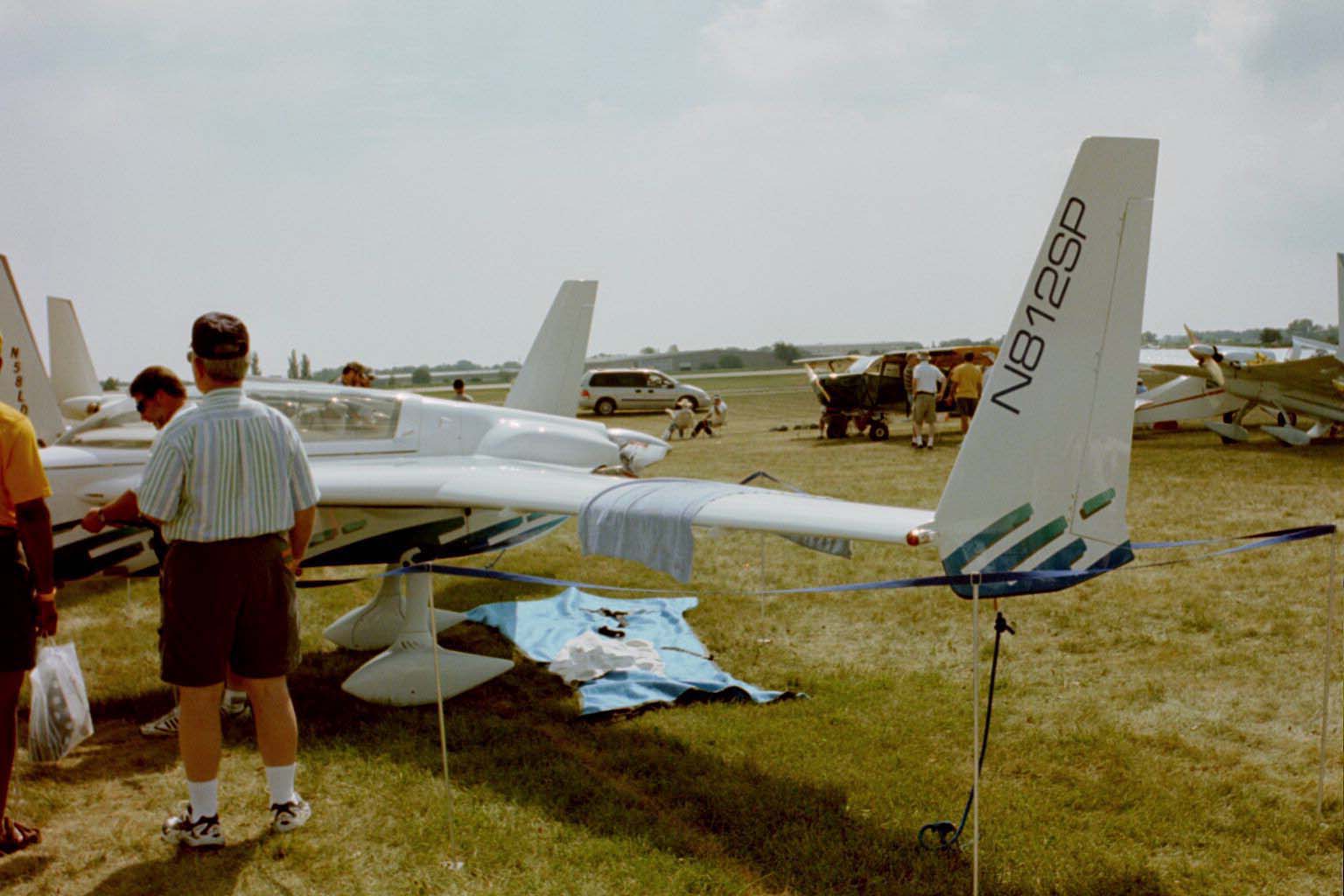 Low Wing
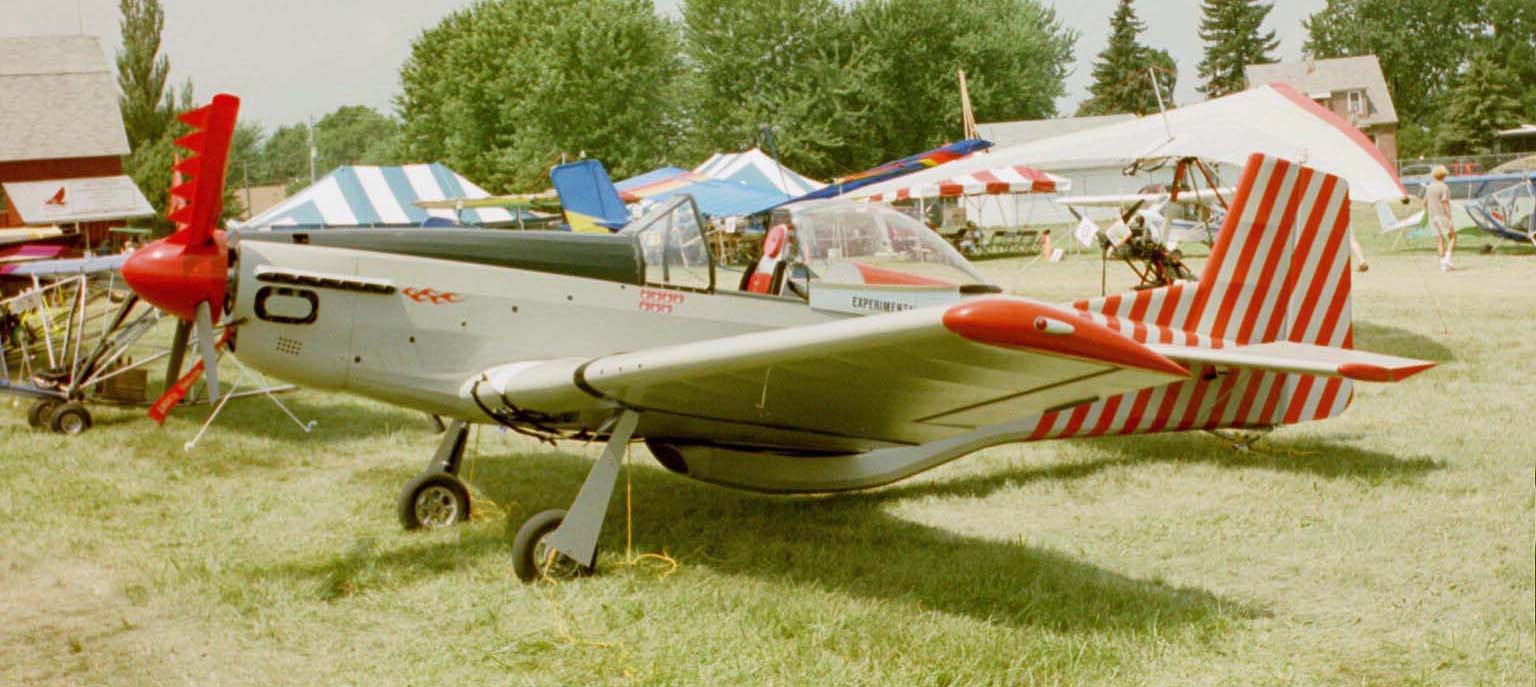 Multiple Wings – Biplane
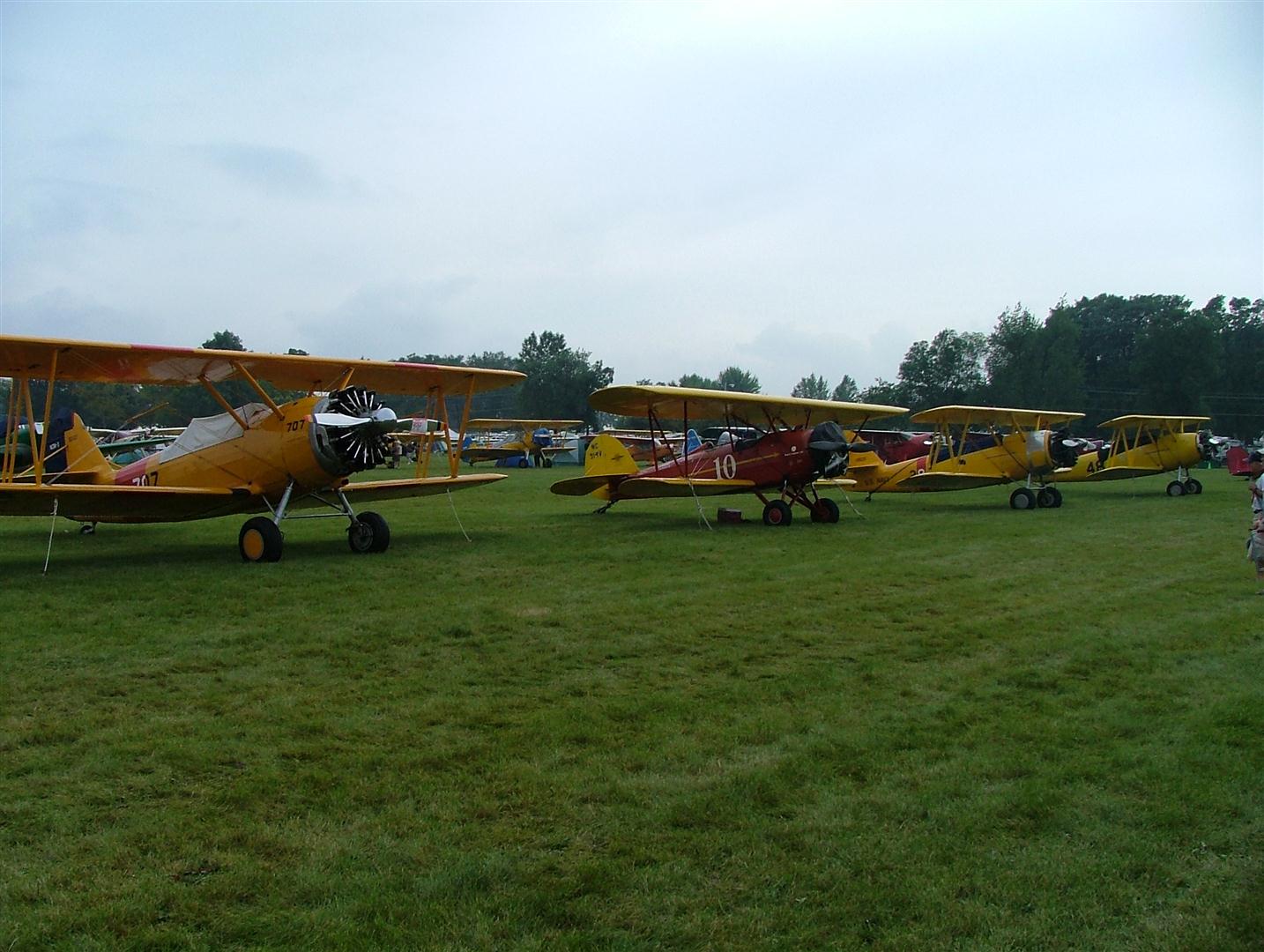 Canard Wings
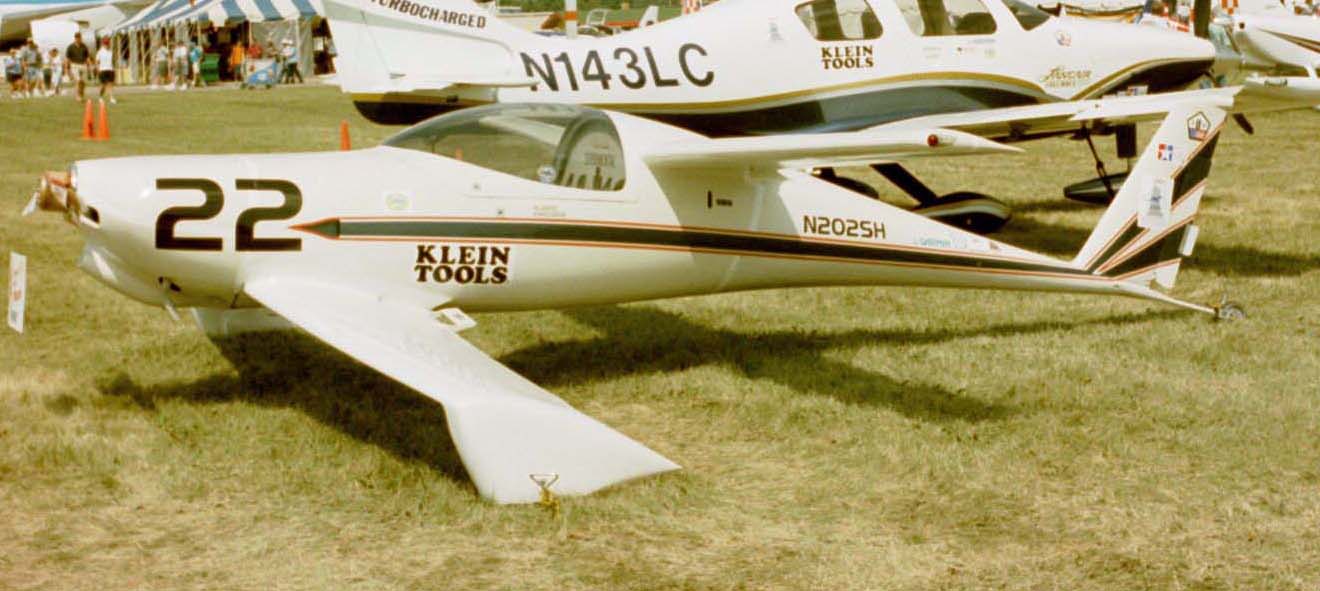 [Speaker Notes: Canard wings possess a major wing surface area well forward of the center of gravity.]
Winglet
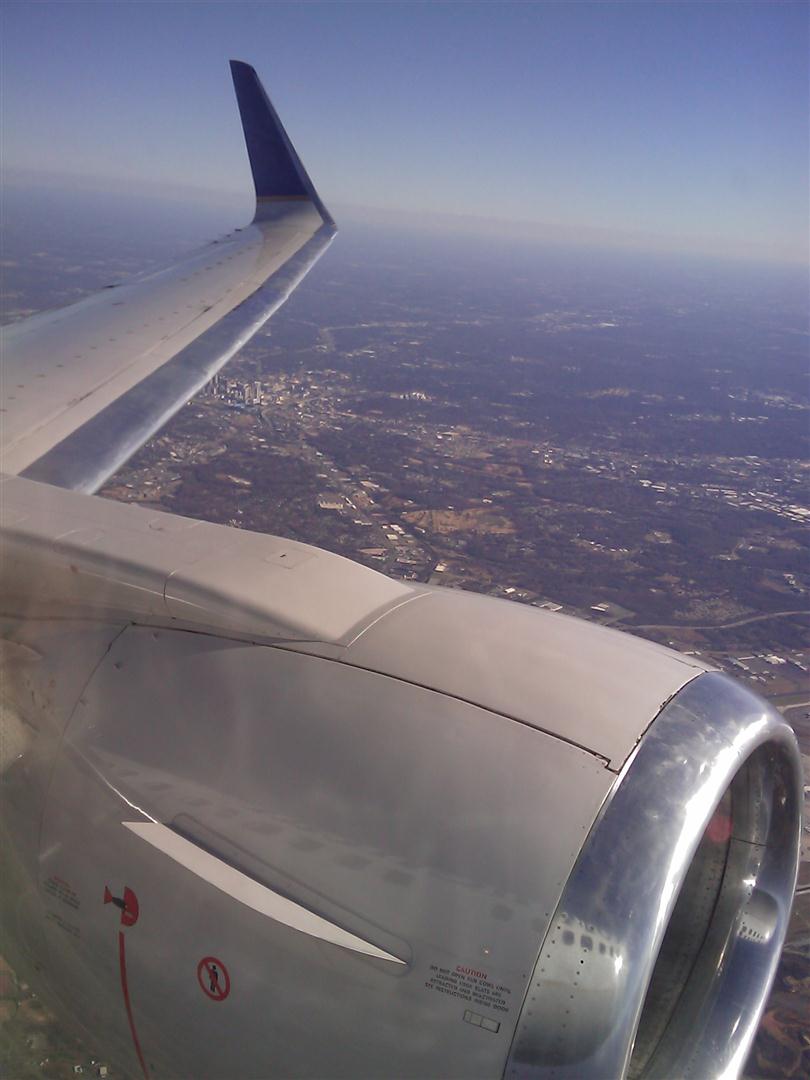 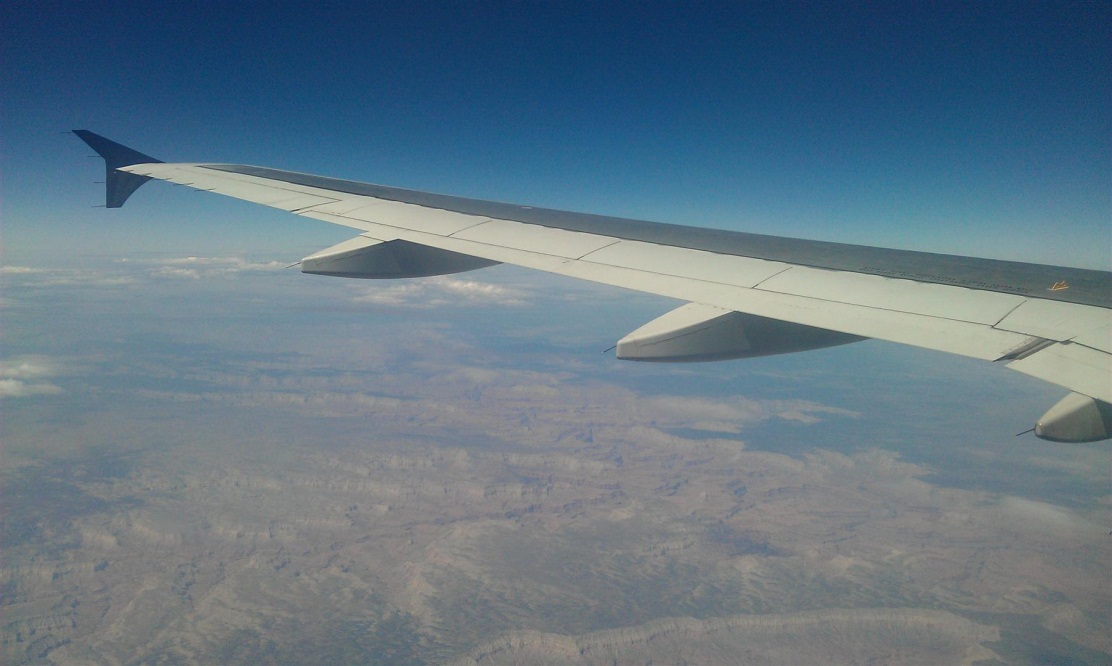 [Speaker Notes: Vertical extension of a wing tip used to limit air from recirculating from the high pressure airflow below the wing to low pressure above the wing. This recirculation induces wing tip vortices and increases drag.]
Empennage and Wing Components
Vertical Stabilizer
Rudder
Flaps
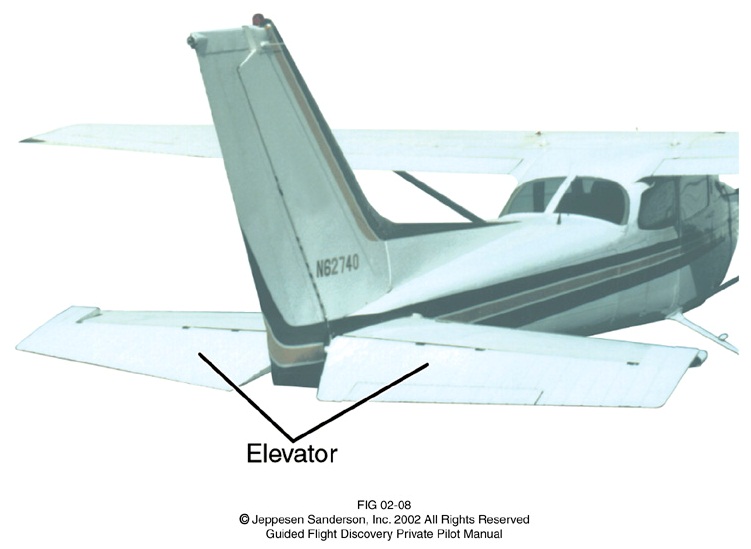 Ailerons
Elevator
Elevator
Horizontal Stabilizer
Horizontal Stabilizer
[Speaker Notes: Students should attempt to identify the parts in their journals before you reveal the solution. This slide is animated to allow students to identify each component before the label is revealed.]
Empennage
Vertical Stabilizer
Trim Tab
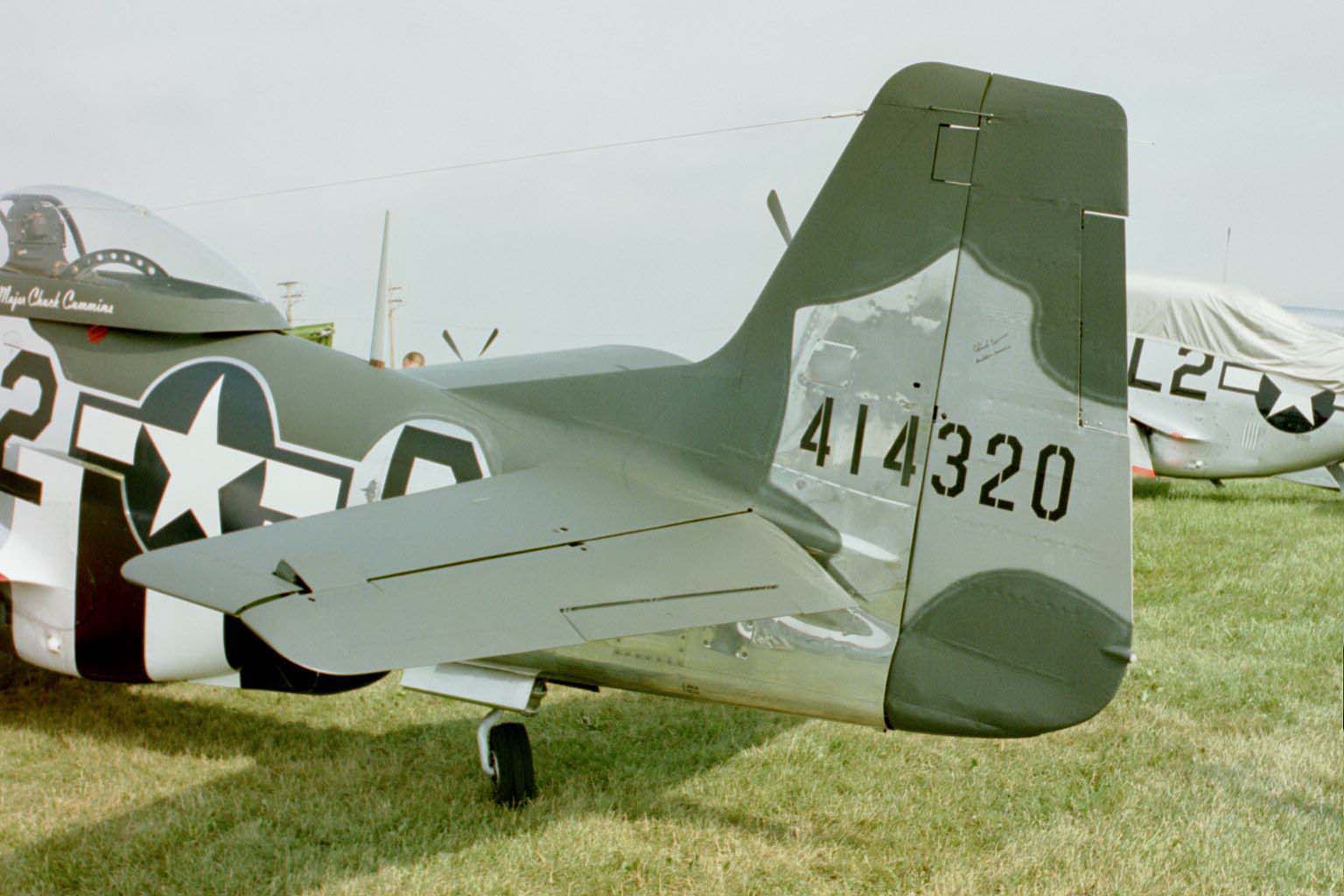 Rudder
Horizontal Stabilizer
Trim Tab
Elevator
Twin Vertical Stabilizers
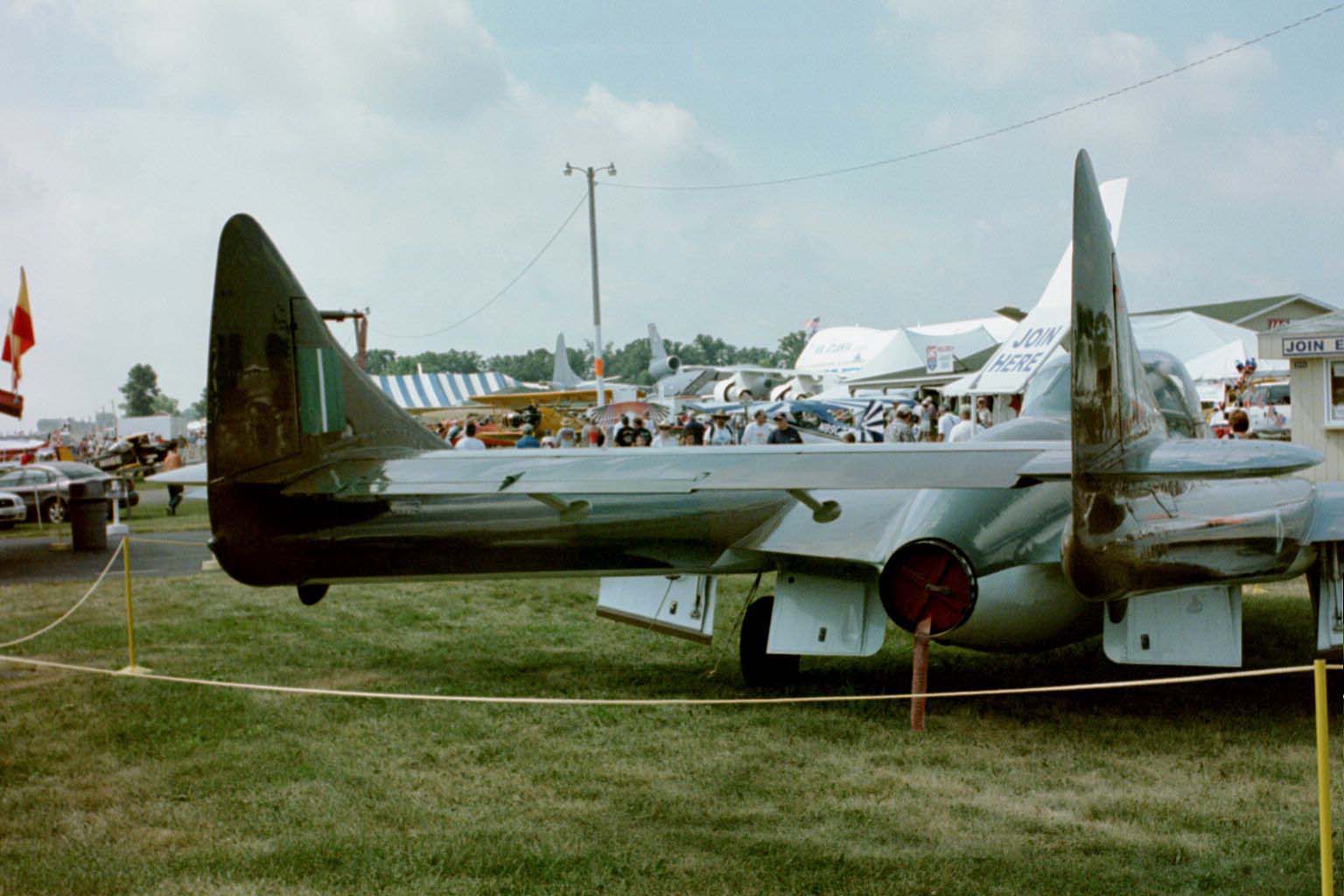 Triple Vertical Stabilizers
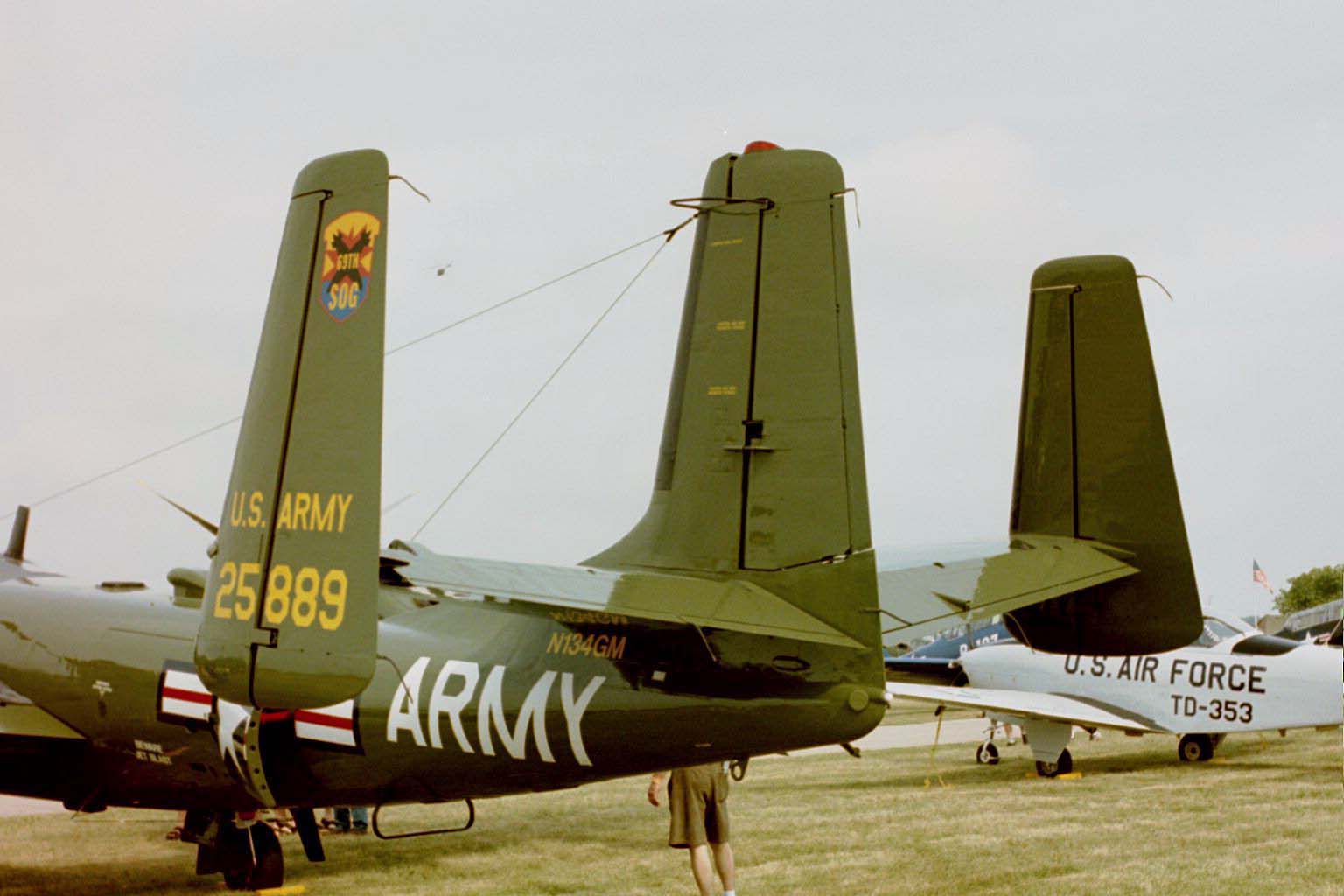 V Tail
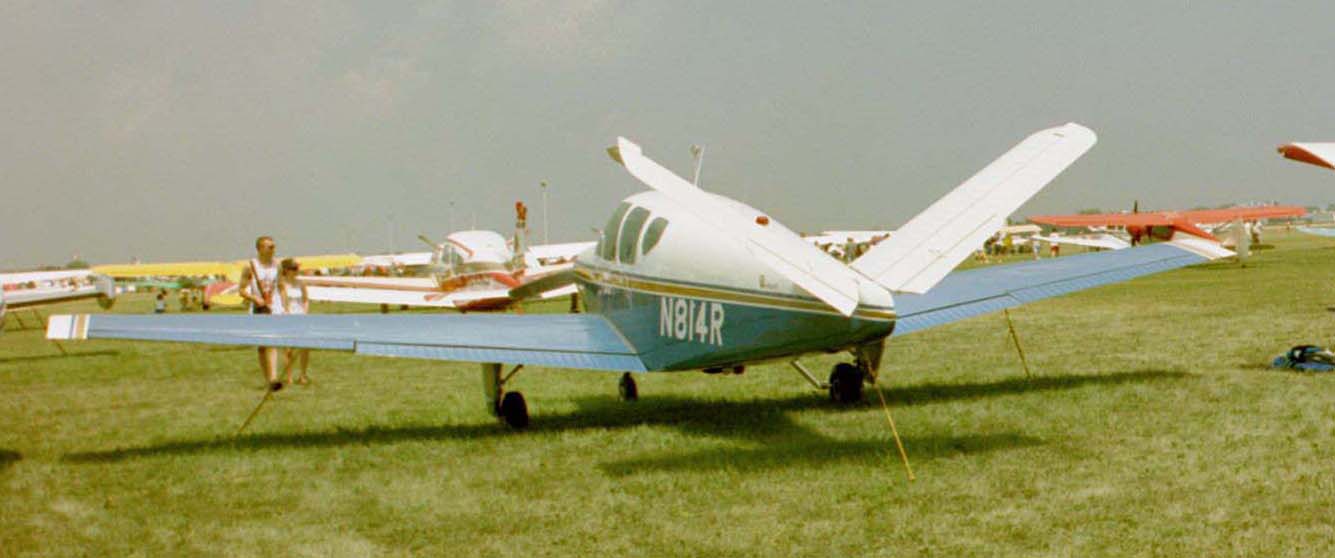 [Speaker Notes: Note the relative percentage of wing that is flap versus aileron.]
Powerplant – Tractor
Engine
Propeller
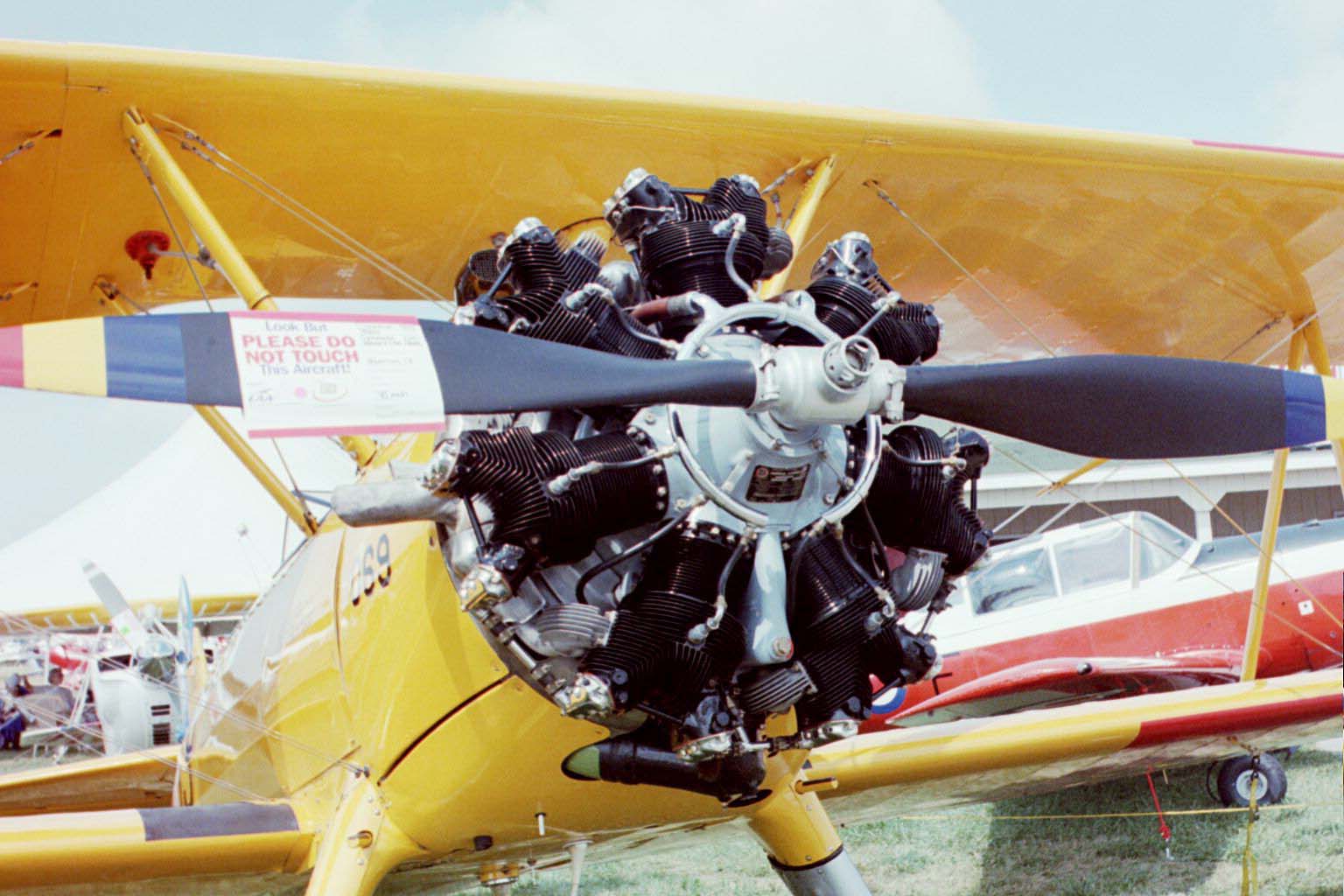 Powerplant – Pusher
Engine
Propeller
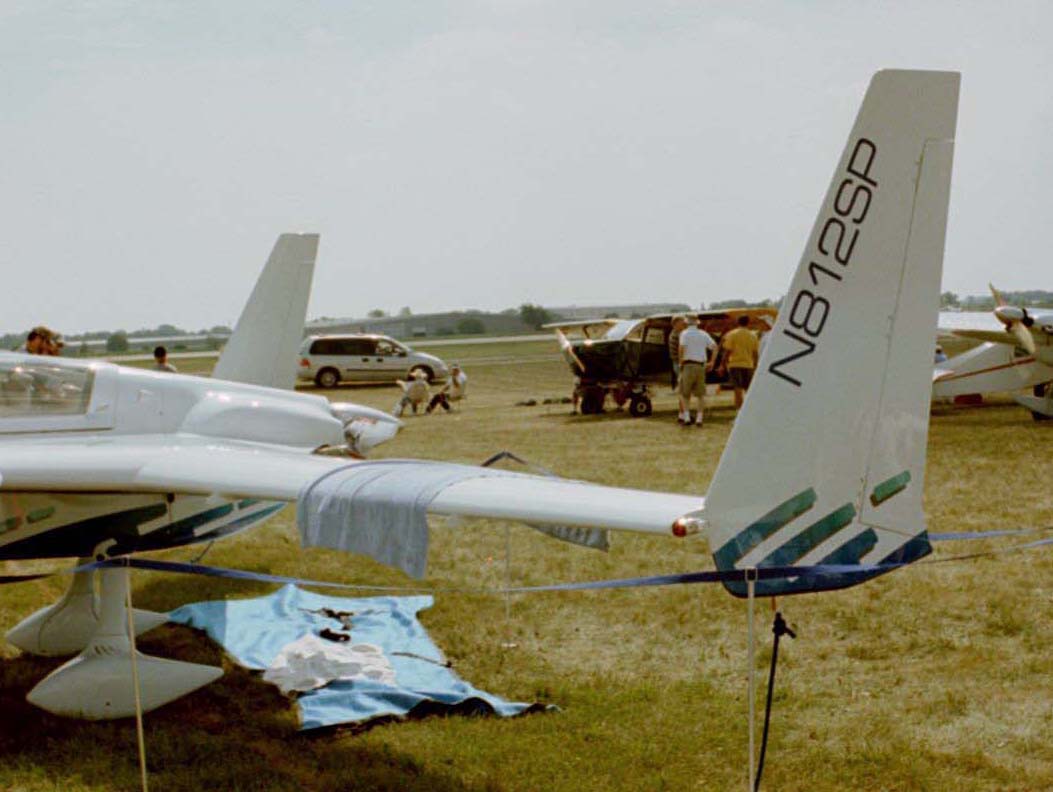 Powerplant – Variable Direction
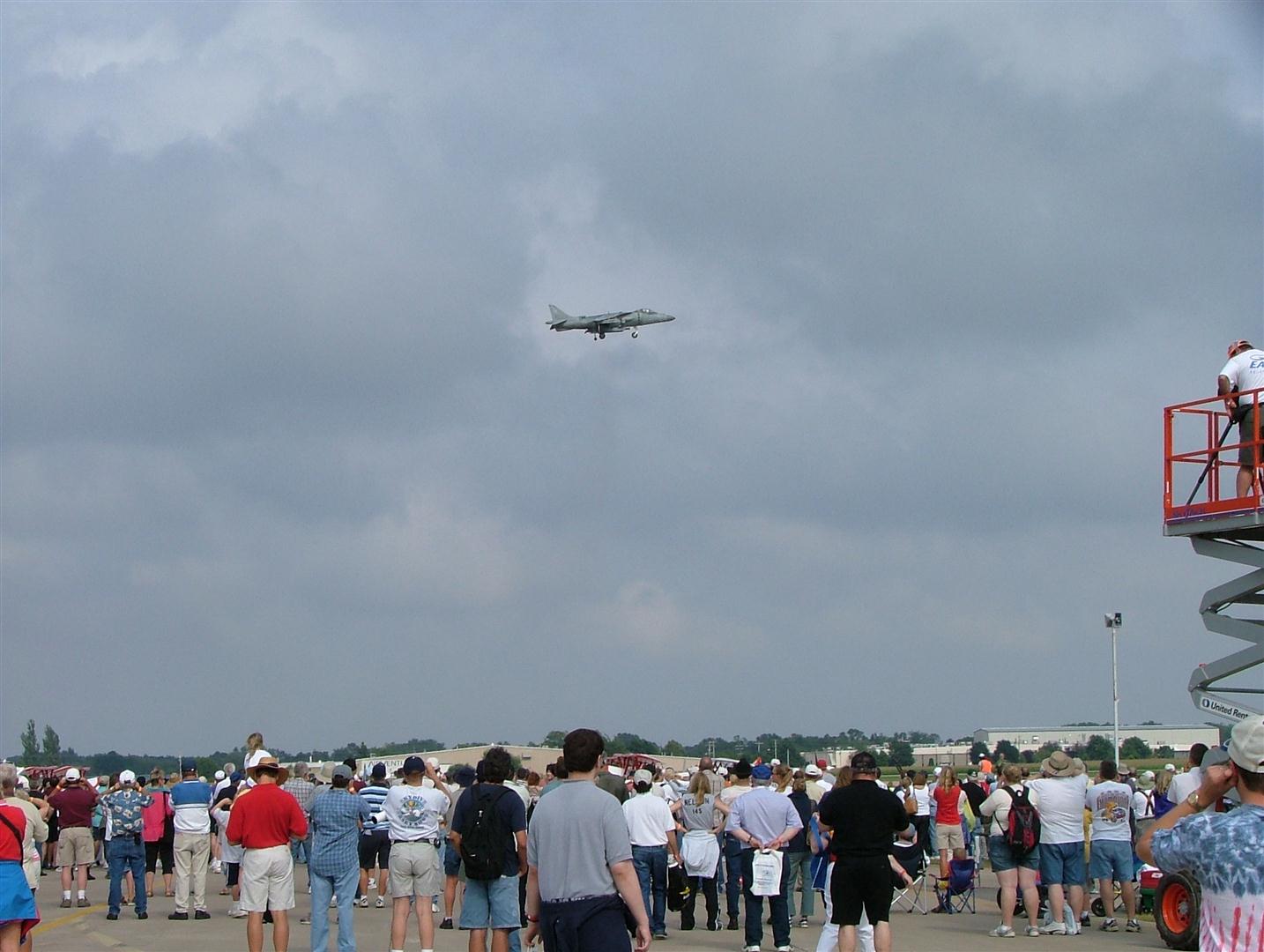 Exhaust smoke from vertical thrust
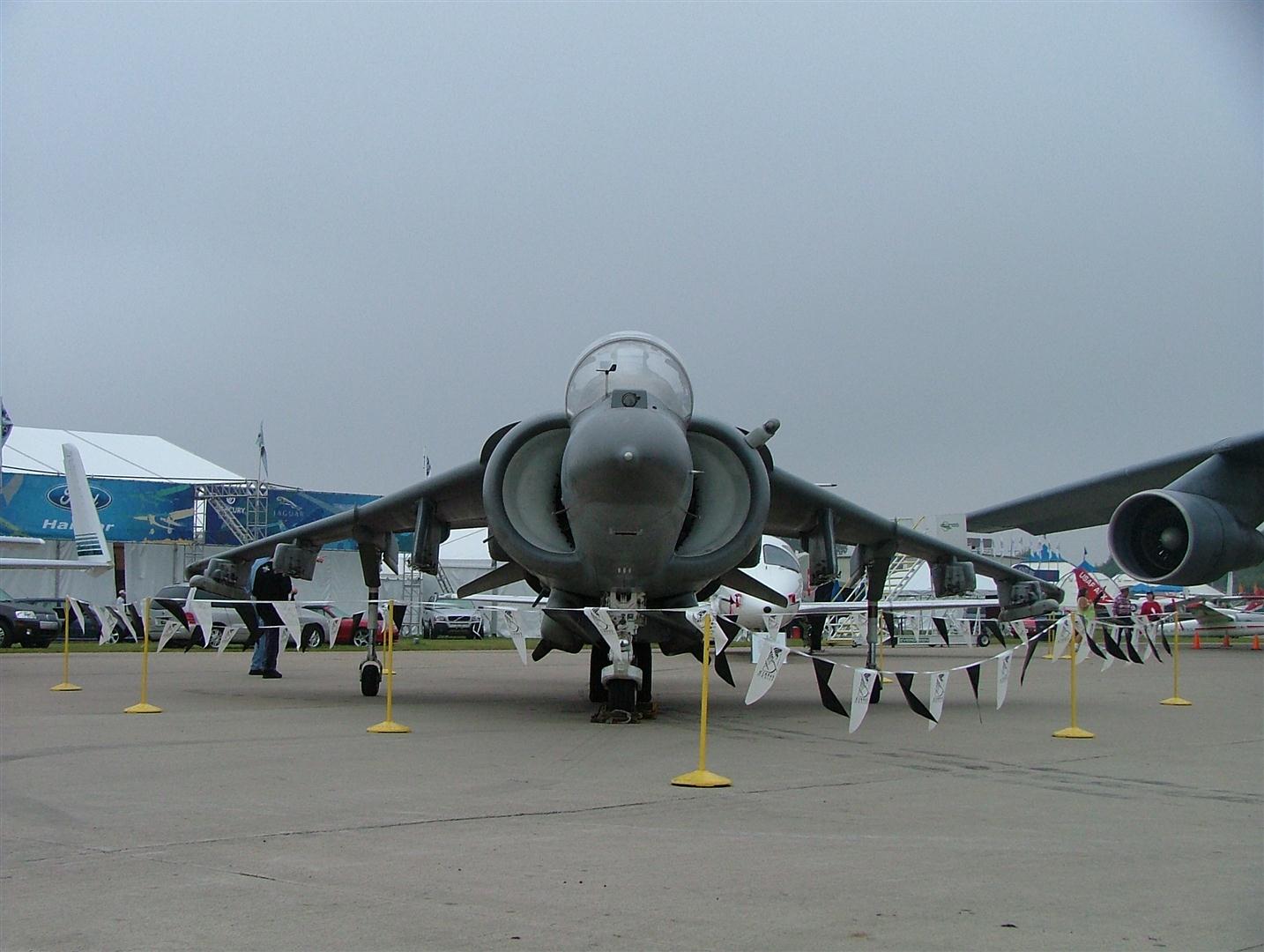 [Speaker Notes: Aircraft above is a Harrier jet which can rotate its thrust from downward facing for vertical takeoff and landing to aft facing to propel it forward.]
Landing Gear – Oleo Strut
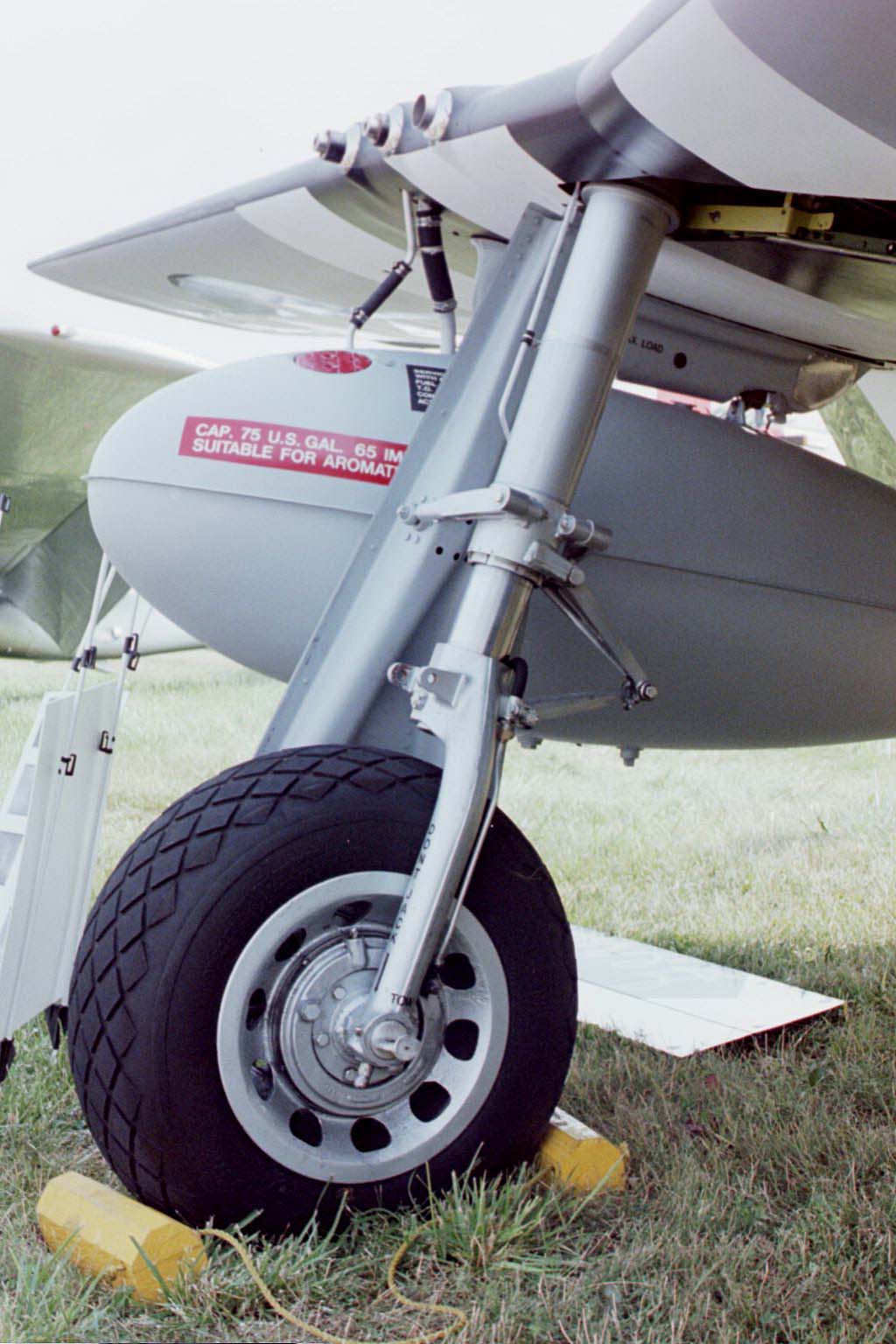 Oleo strut
Brakes
Tire
Axle
Rim
Landing Gear – Floats
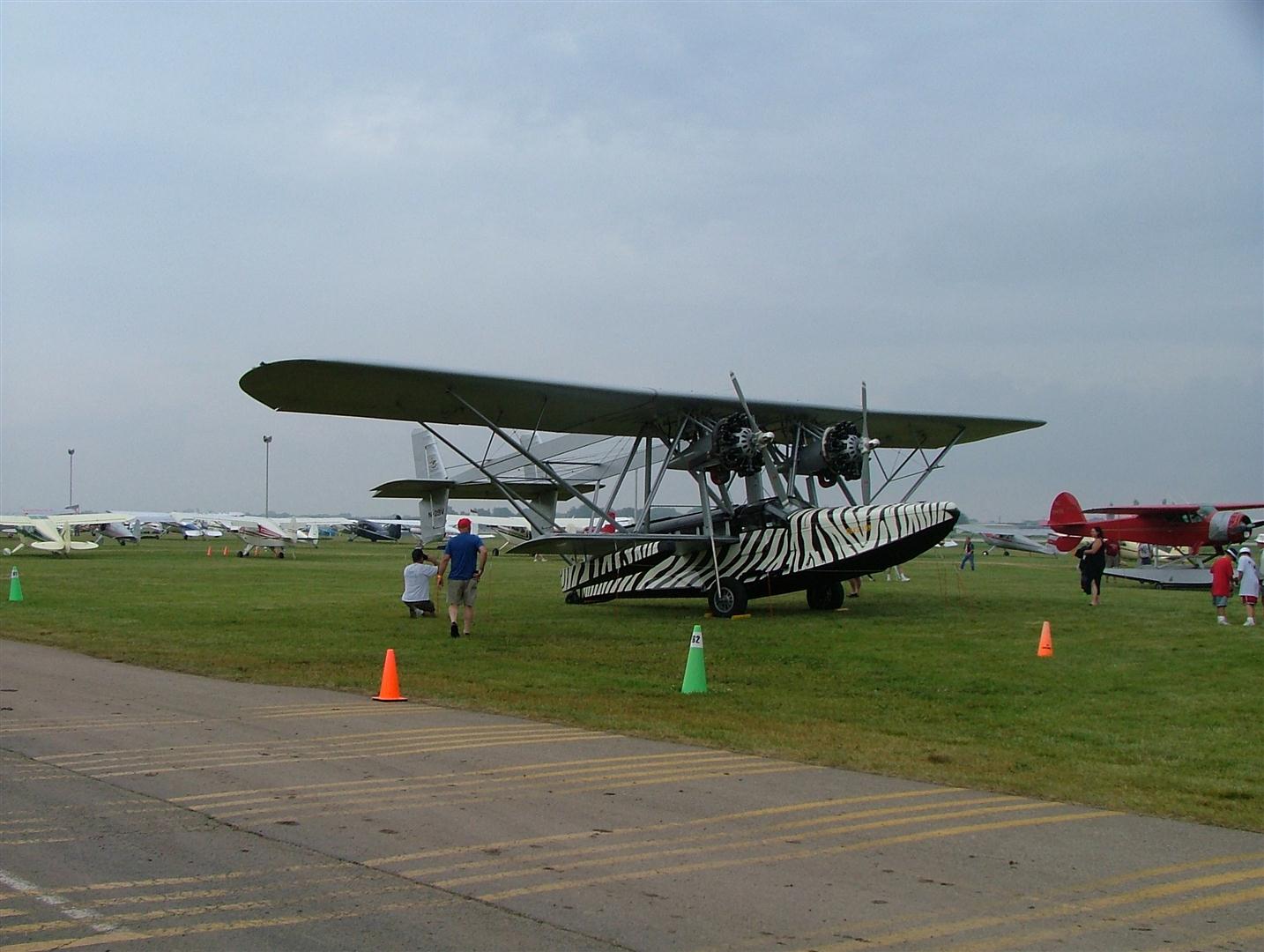 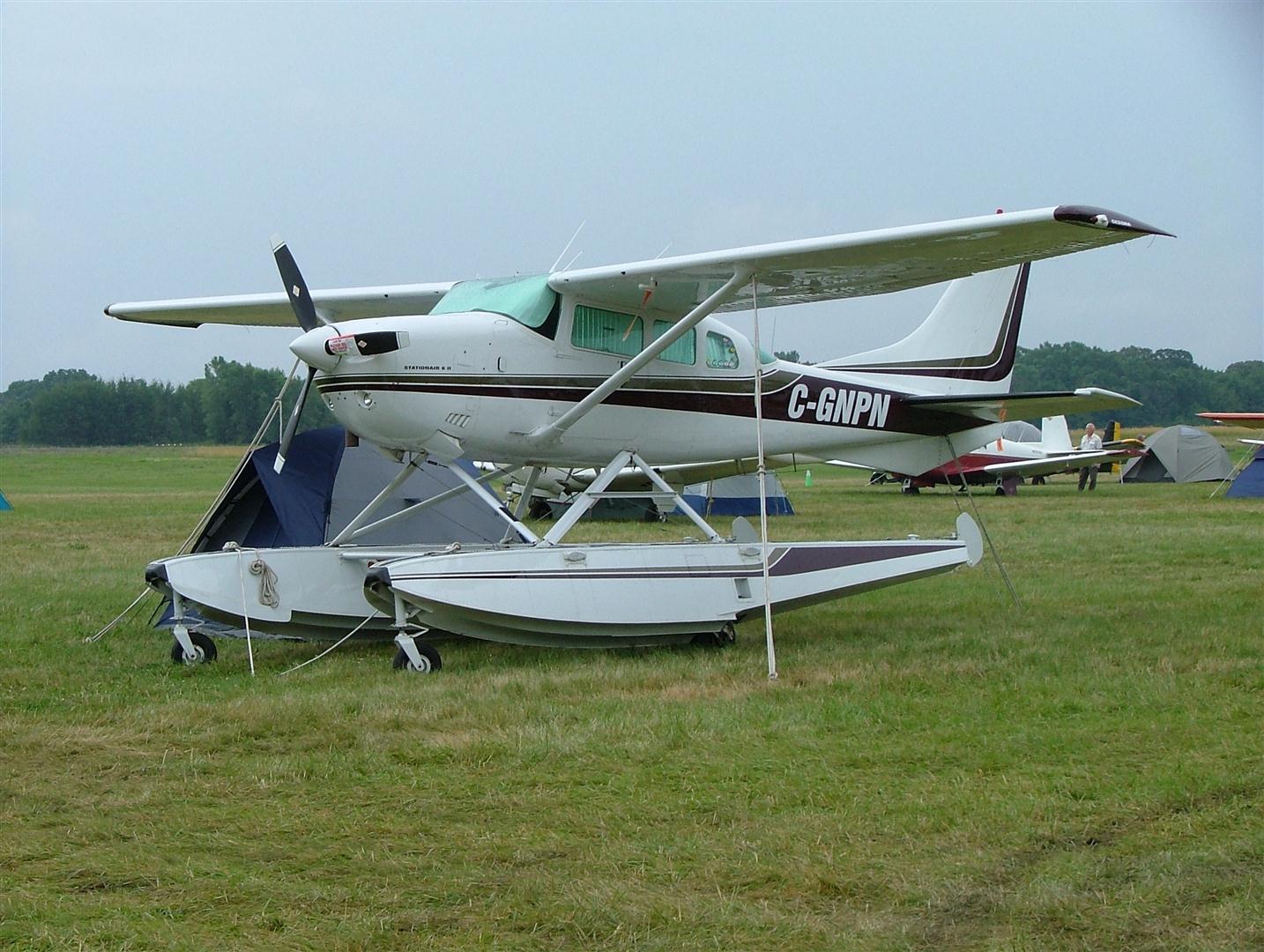 [Speaker Notes: Photos from EAA airshow in Oshkosh, WI.]
Conventional Gear – Tail-Dragger
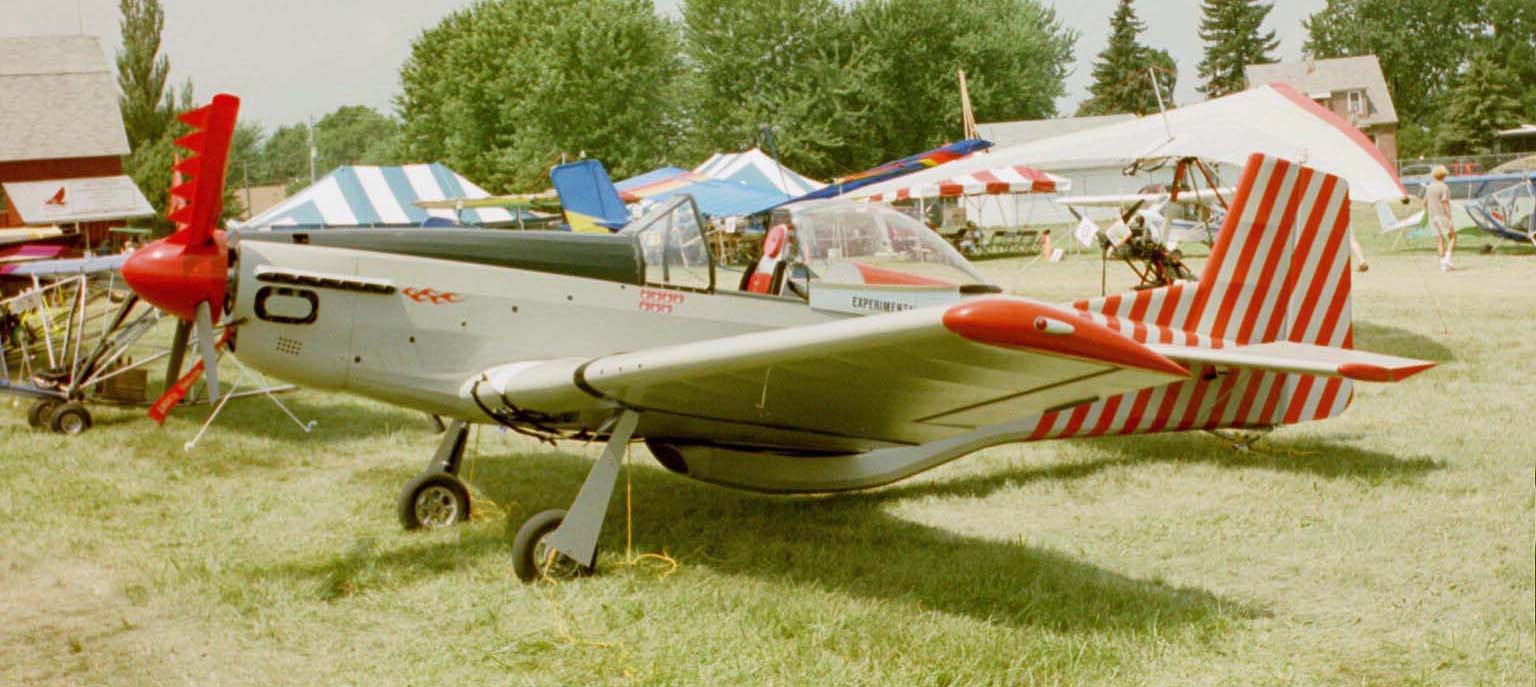 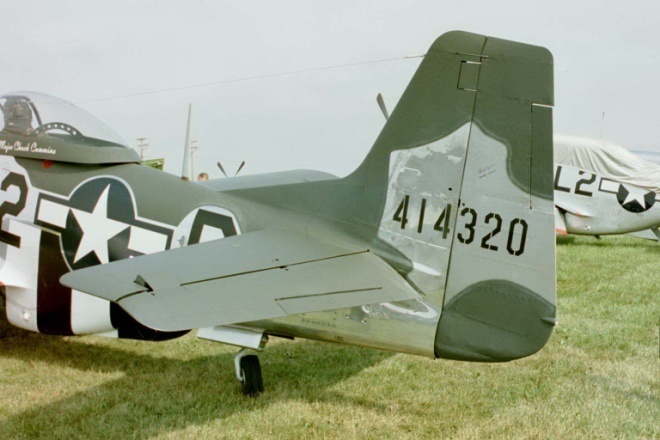 Main Gear
(2 wheels)
Tail Wheel
Tricycle Gear
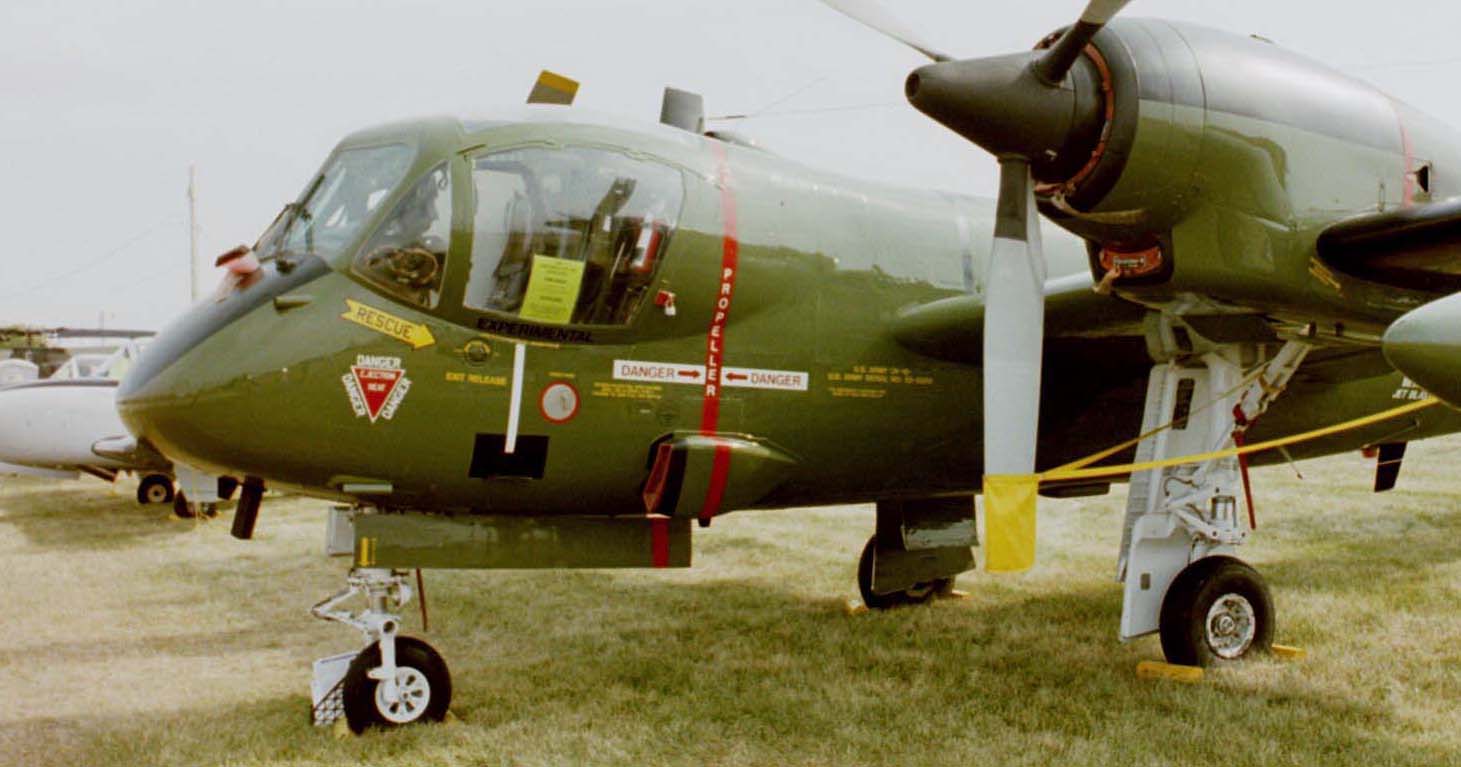 Main Gear
(2 wheels)
Nose Wheel
Specialized Landing Gear
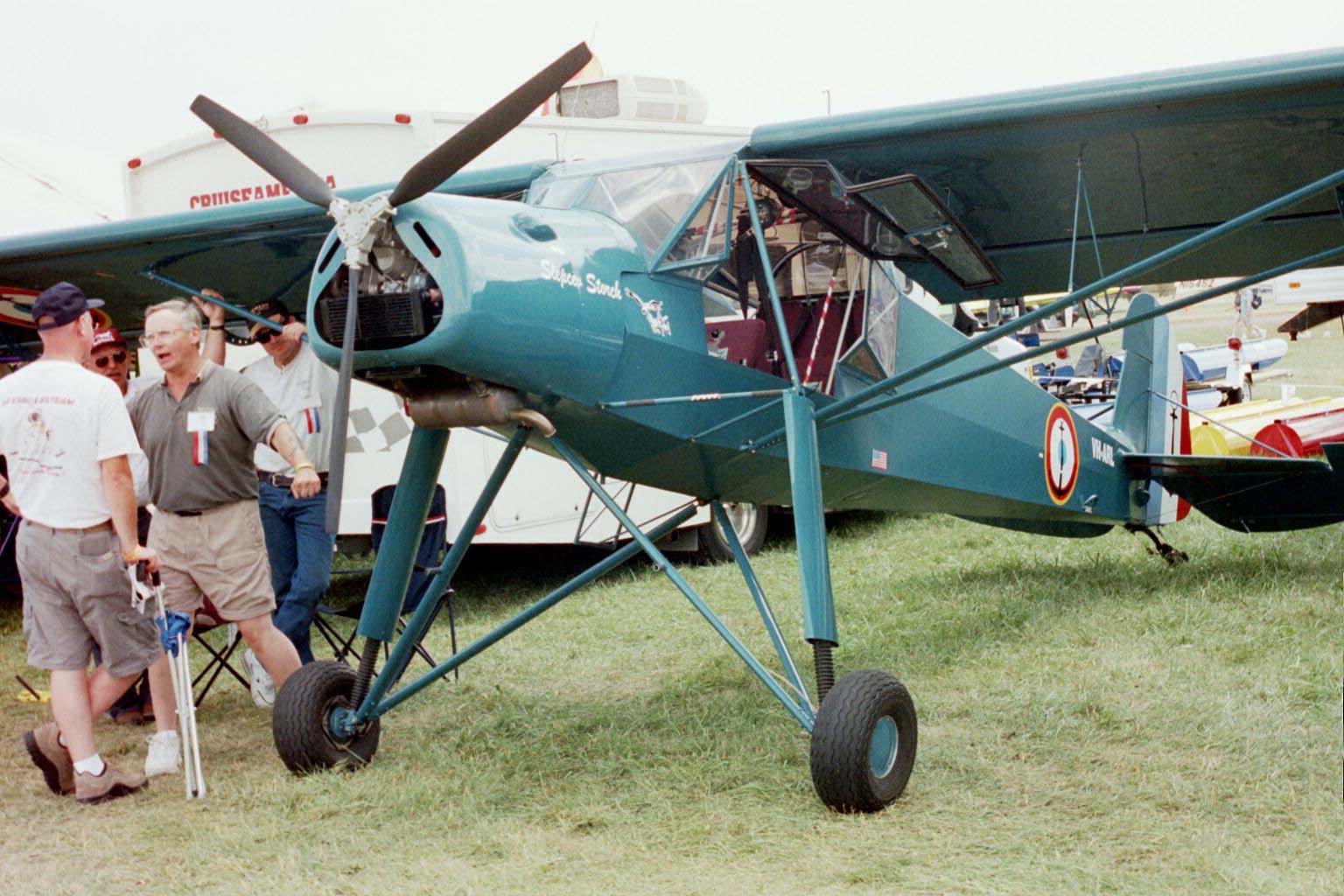 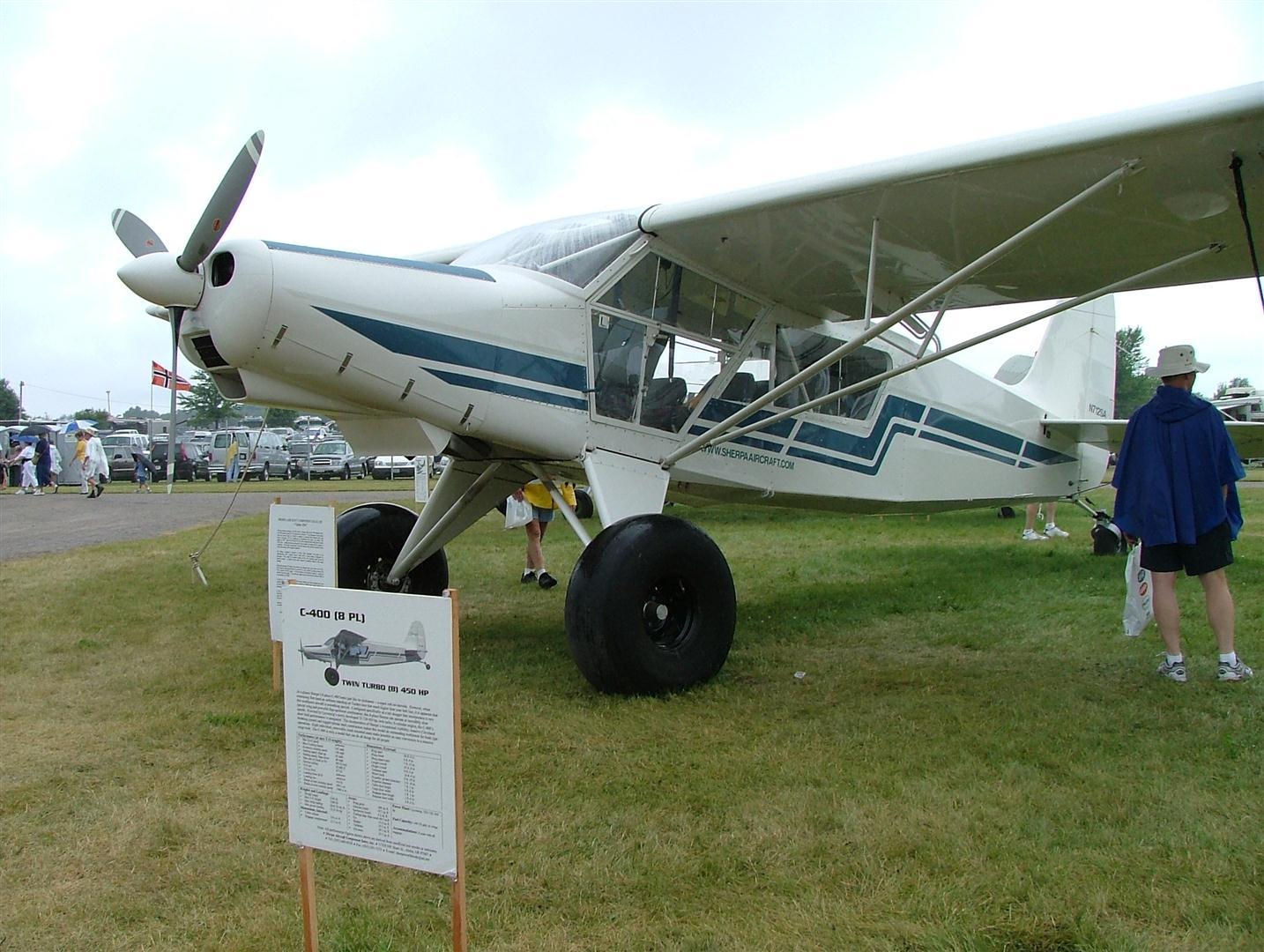 Rough Field
Soft Field
Aircraft Size
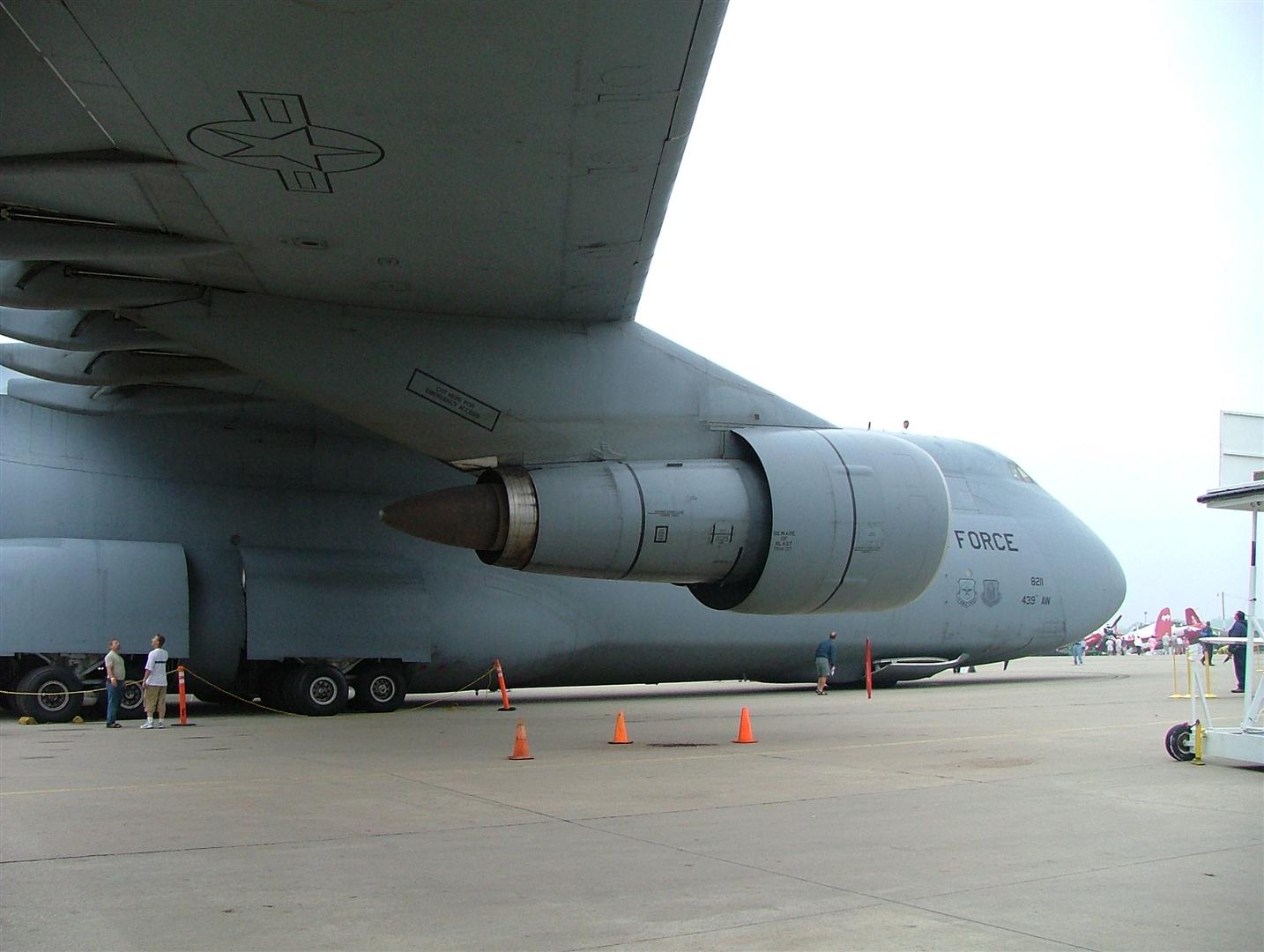 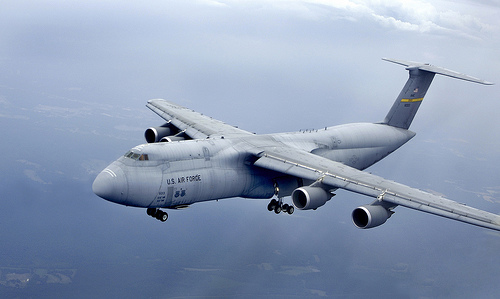 Lockheed C-5 Galaxy
[Speaker Notes: Aircraft can be very large. The aircraft shown is a Lockheed C-5 Galaxy. The people shown in the image demonstrate the scale of the aircraft.]
Aircraft Size
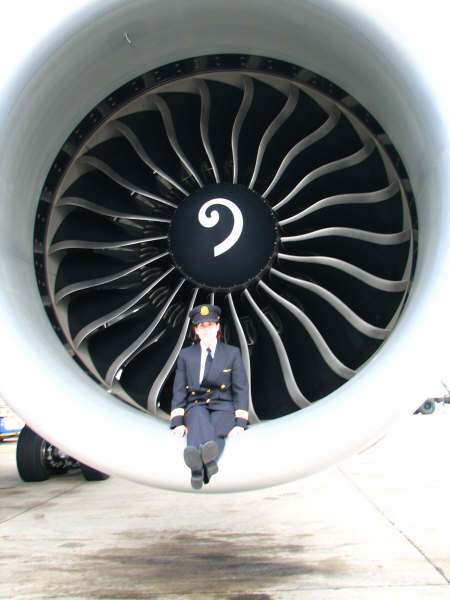 Boeing 777 Engine Intake
[Speaker Notes: The Boeing 777 engine is so large that it dwarfs the pilot seated in the engine inlet.]
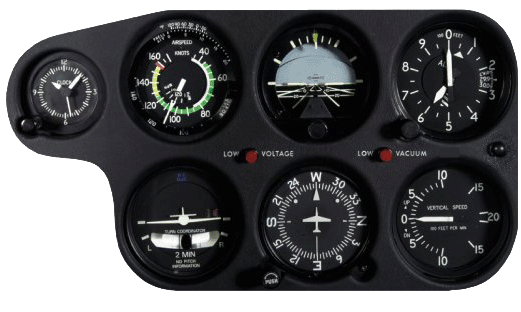 Instrument Panel
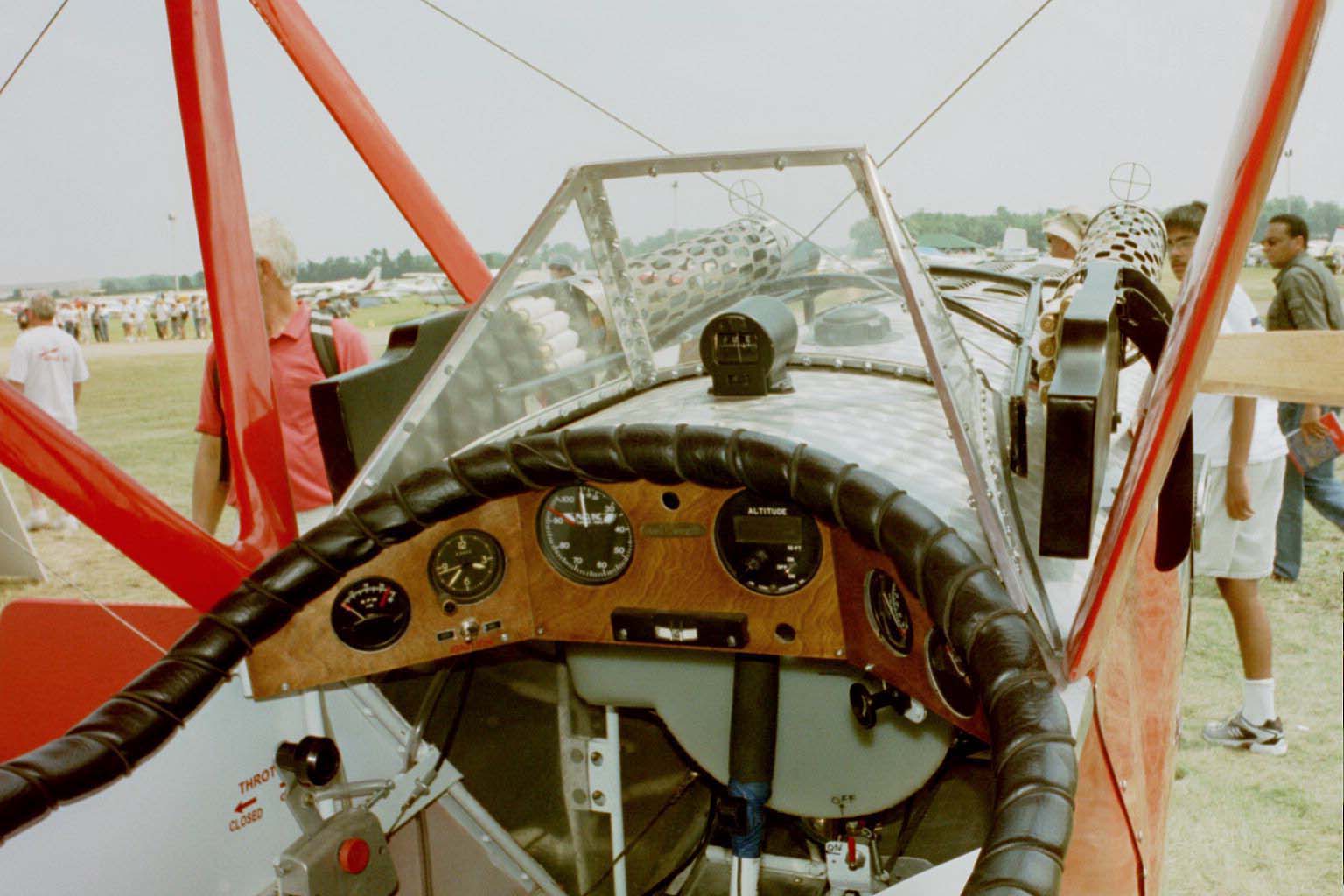 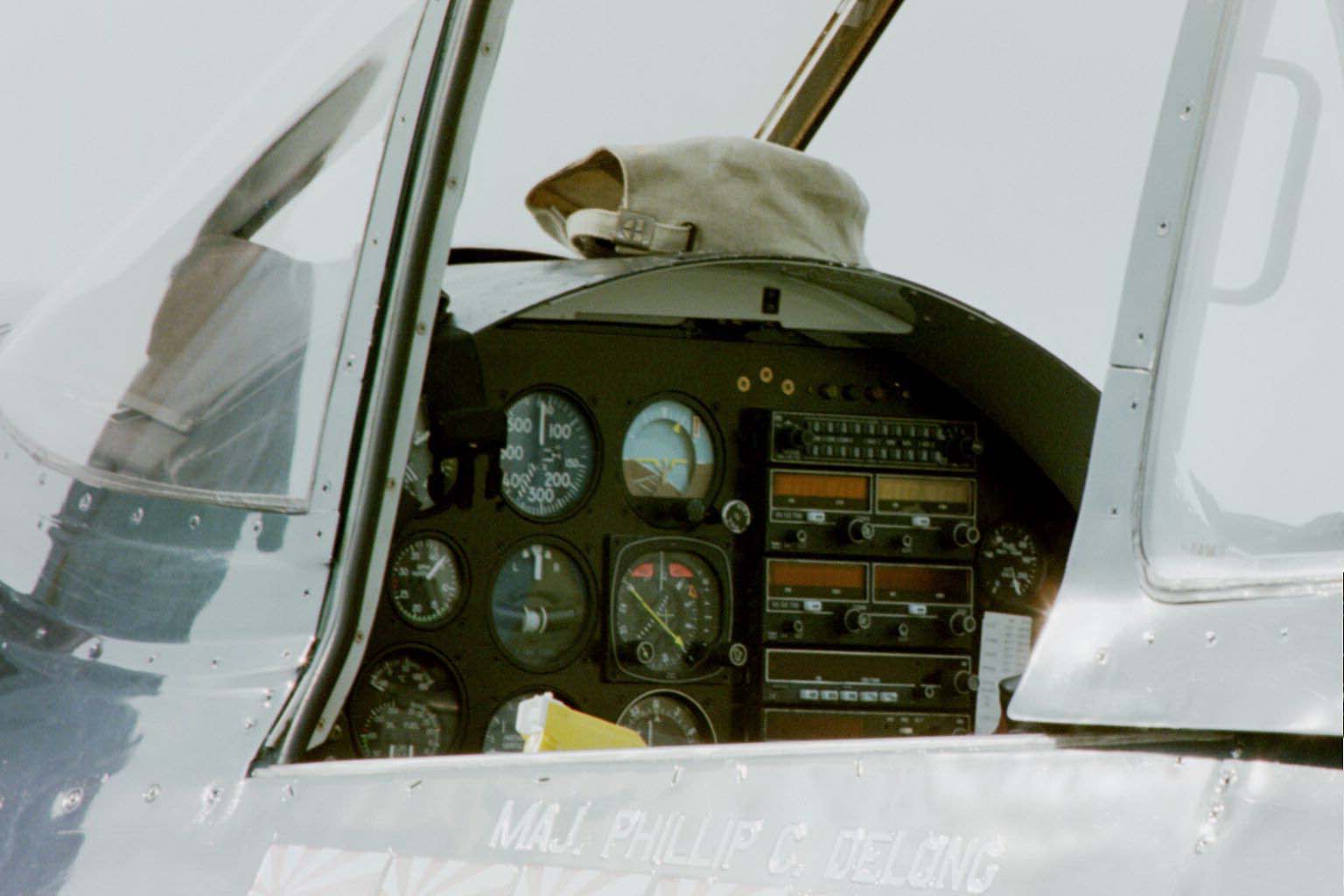 [Speaker Notes: Instrument panels vary in layout but display crucial information to a pilot to operate the aircraft.]
Center of Gravity
Center of Gravity (CG) is point where weight of object is balanced
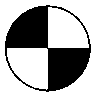 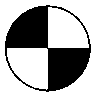 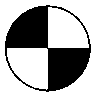 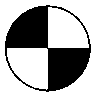 Centroid of object with multiple lines of symmetry is located at intersection of lines of symmetry
Centroid located on the line of symmetry
Stability
Aircraft with positive stability returns to steady flight after disturbance
Maneuverability is an indication of an aircraft’s ability to handle the stress of maneuvers
Controllability is an indication of an aircraft’s ability to react to pilot inputs
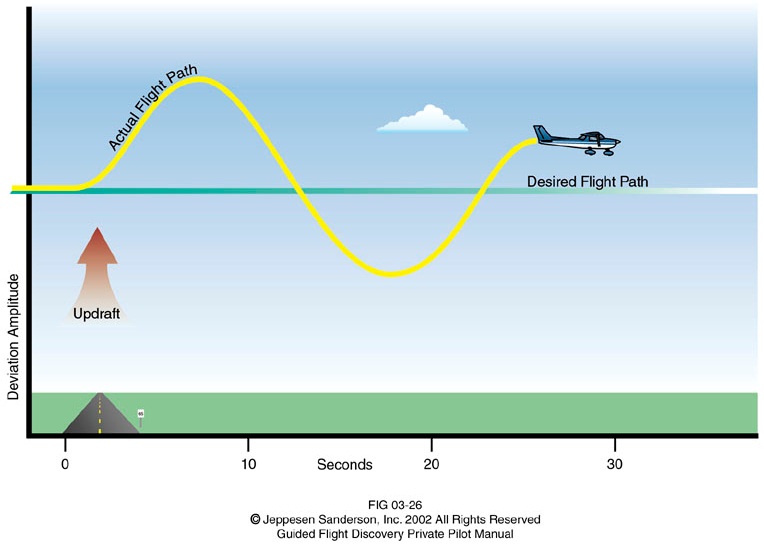 [Speaker Notes: Aircraft design often requires a trade-off between stability and maneuverability. Training aircraft are typically more stable to compensate for a student’s developing skill level. Fighter jets are typically more maneuverable though less stable to maximize the aircraft’s tactical value.]
Aircraft Attitude
Aircraft have three axes of flight which intersect at the center of gravity
Aircraft must be stable around these three axes for controlled flight
Aircraft must be controlled to rotate around these three axes to change direction
Lateral
Axis
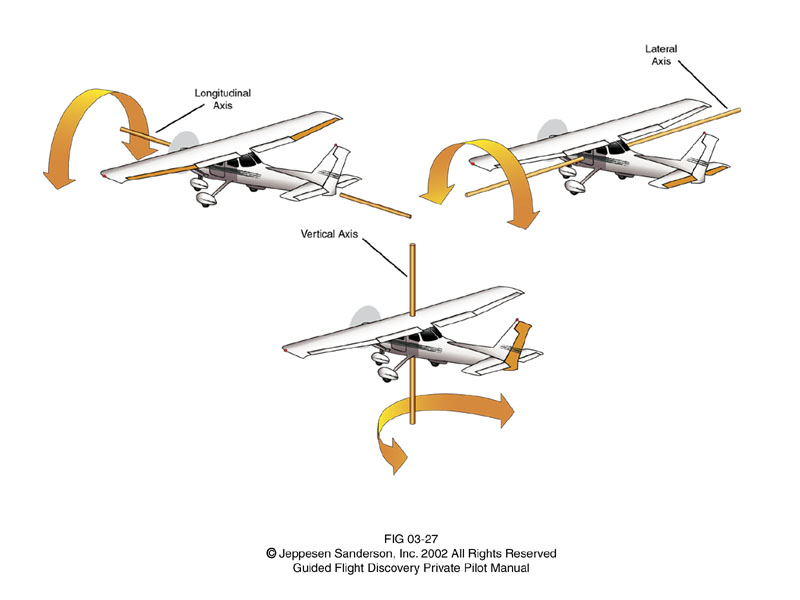 Longitudinal
Axis
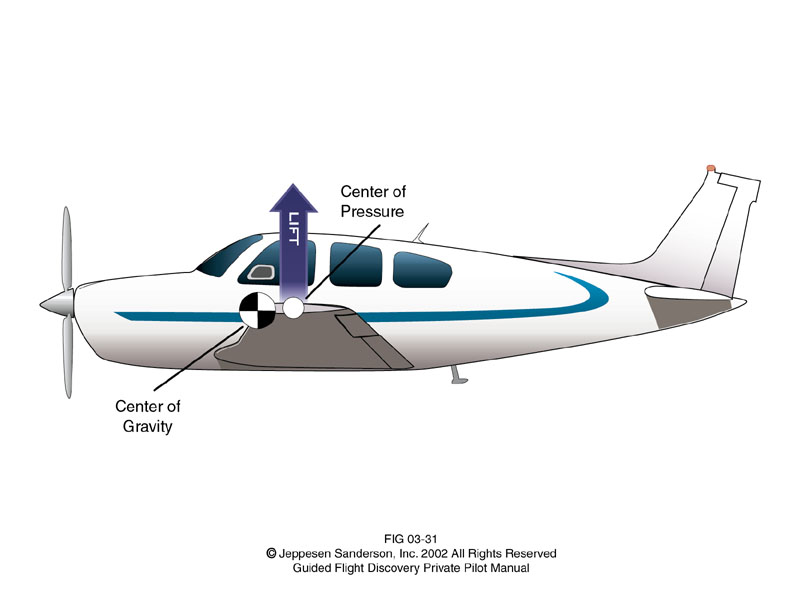 Center of
Pressure
Vertical
Axis
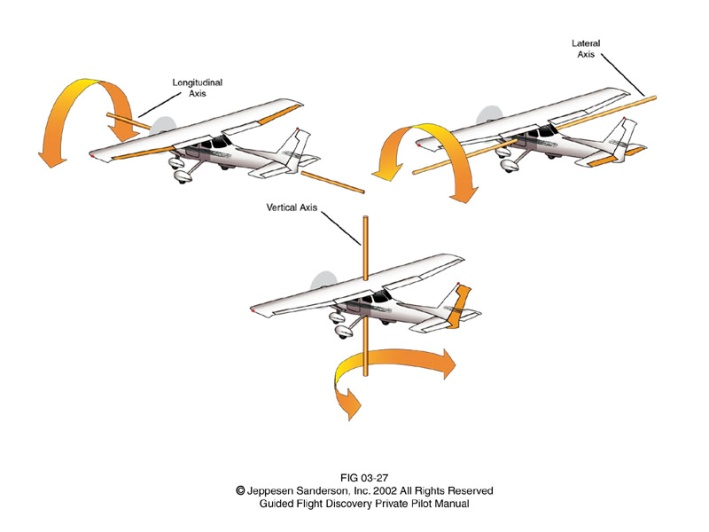 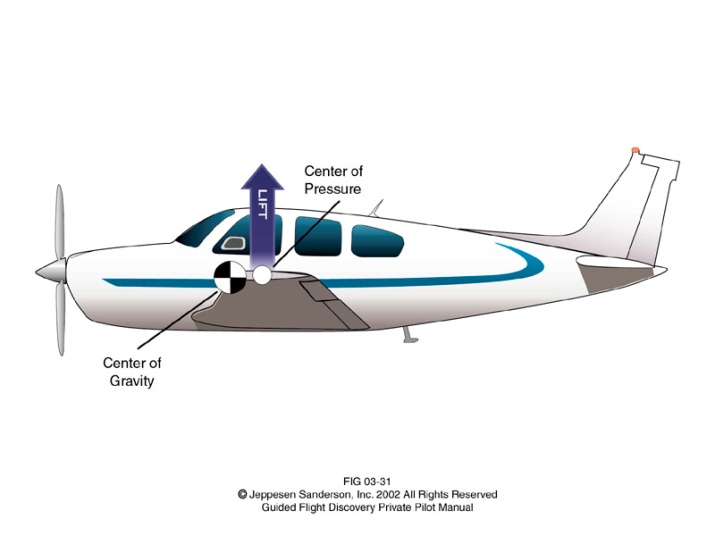 Center of
Gravity
[Speaker Notes: Aircraft stability is the characteristic of an airplane in flight that causes it to return to a condition of equilibrium, or steady flight, after it is disturbed.]
Aircraft Stability and Movement Around Three Axes of Flight
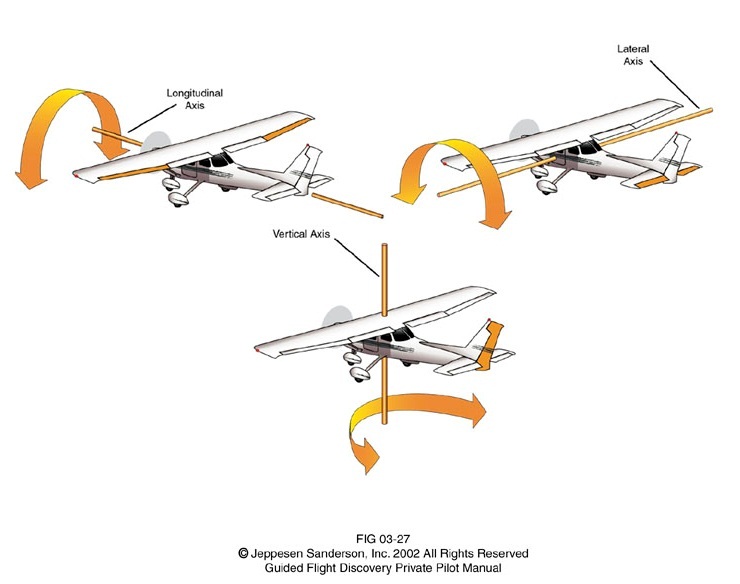 Lateral
Axis
Roll
Longitudinal
Axis
Pitch
Vertical
Axis
Yaw
[Speaker Notes: The axis of flight is oriented along the fuselage and along the wings.
An aircraft is said to roll about the longitudinal axis. Its stability about the longitudinal axis is known as roll stability.
An aircraft moving about its lateral axis is said to adjust its pitch or change its pitch attitude. Its stability about the lateral axis is known as pitch stability.
An aircraft is yawing when moving about the vertical axis. Its stability about the vertical axis is known as yaw stability.]
Aircraft Roll Stability and Control
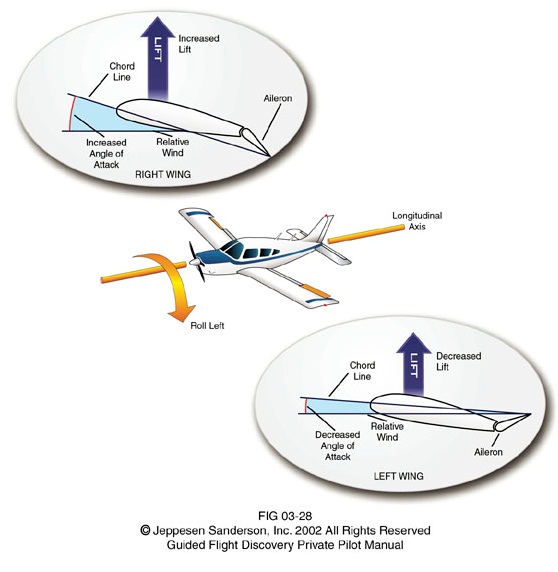 To turn left, the 	aircraft must roll left.
Right wing must raise
and left wing must descend.
Longitudinal
Axis
Right aileron is lowered and left aileron is raised.
[Speaker Notes: Aircraft heading or direction of flight is changed by rolling the aircraft using the ailerons. Many people new to aviation make the mistake of thinking that causing aircraft to yaw or rotate about the vertical axis changes its heading. This is likely because people relate flying an aircraft to driving an automobile where the heading is changed by pointing the nose of the car in the desired direction. A pilot will yaw an aircraft in order to align the aircraft fuselage to fly efficiently into the relative wind (i.e., wind that is generated by the aircraft motion). In essence the air flowing over the body of the aircraft should flow smoothly along it and not strike either side of the body. Rolling an aircraft is also known as banking.]
Flight Controls that Cause Ailerons and Flaps to Move
Yoke rotated
left
Left and right
flaps lower
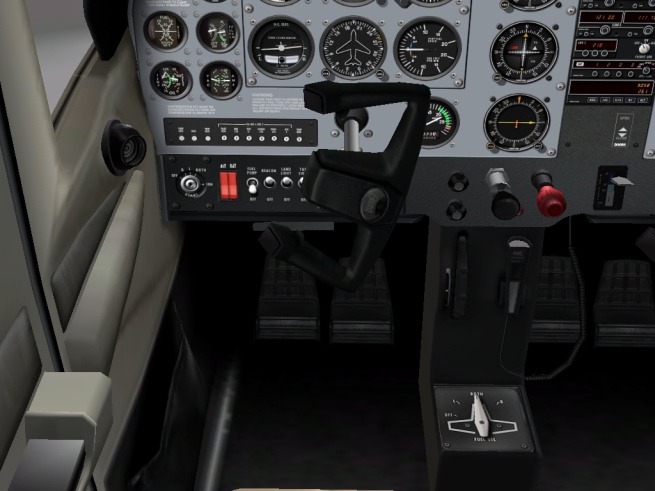 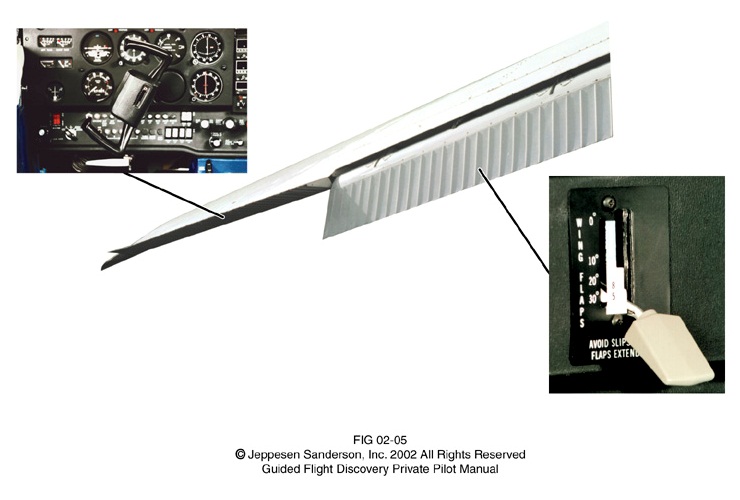 Left wing shown
Left aileron raises
Right aileron lowers
Flaps lever lowered
[Speaker Notes: Ailerons are moved in opposite directions to roll the aircraft and change the direction of flight. Ailerons are controlled by twisting the yoke to the left or right.
Flaps are closest to the fuselage and are deployed downward equally on the left and right wing to slow the aircraft by creating drag while producing more lift. Flaps are controlled by the flap lever.]
Aircraft Pitch Stability and Control
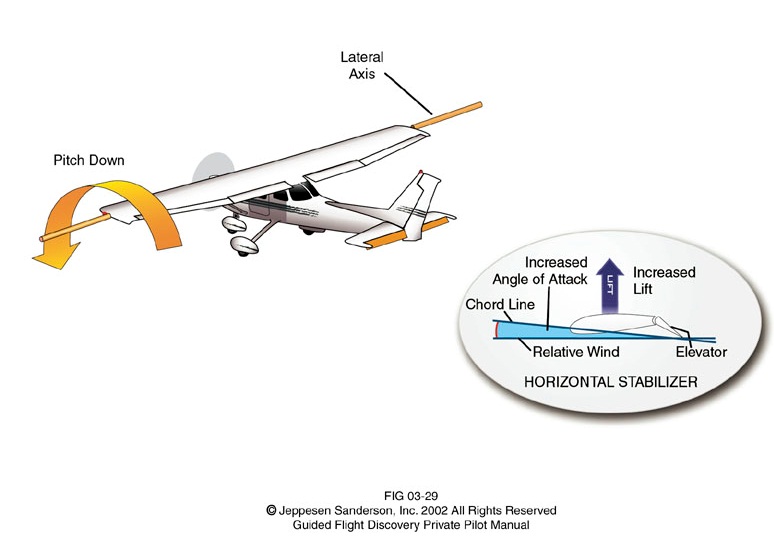 To descend, the pilot reduces power and lowers the elevator to pitch down
Lateral
Axis
Pitch Down
Lower the elevator
Push the yoke
forward
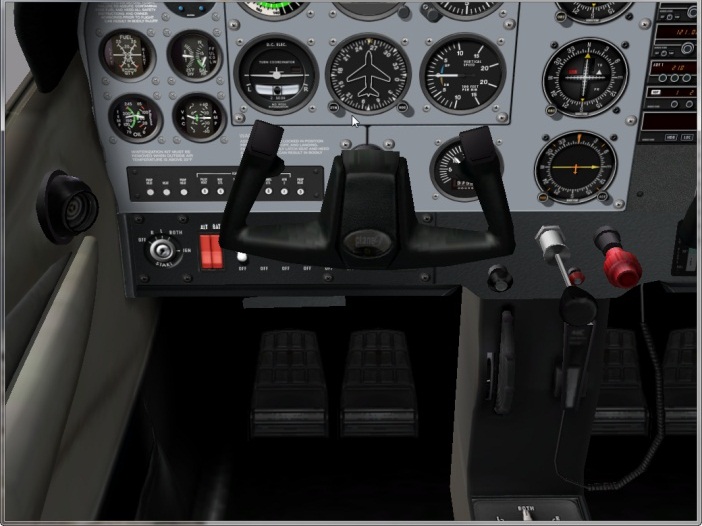 [Speaker Notes: An aircraft climbs (ascends) when lift and thrust exceed weight and drag. An aircraft descends when the opposite is true. To climb a pilot inputs more thrust and pulls back on the yoke to raises the elevator for a pitch up attitude. To descend a pilot reduces power and pushes forward on the yoke to lower the elevator for a pitch down attitude.]
Aircraft Pitch Stability and Control
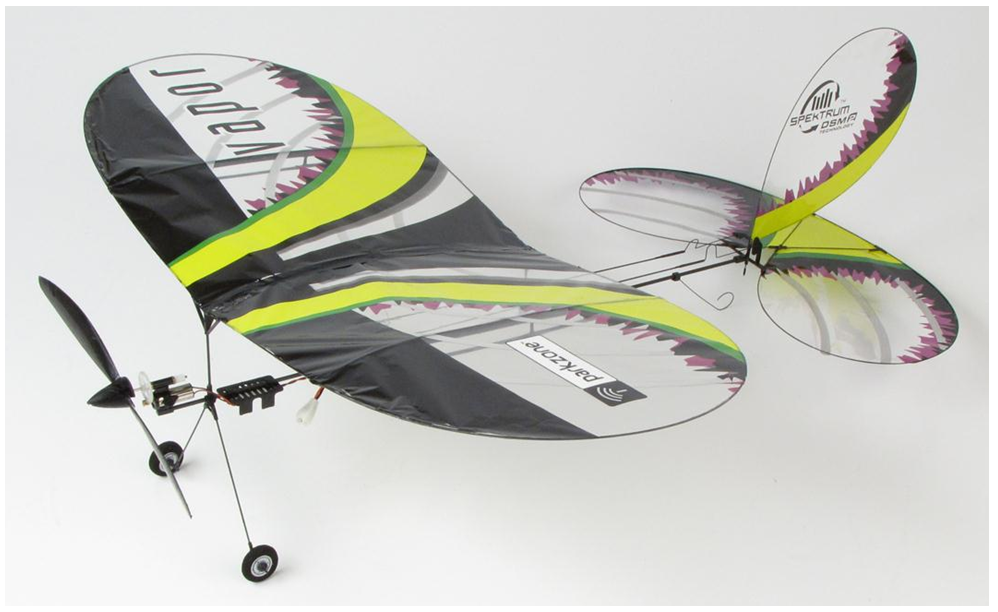 Elevator
[Speaker Notes: Use the Vapor micro remote control aircraft to demonstrate the concepts within the presentation.]
Aircraft Yaw Stability and Control
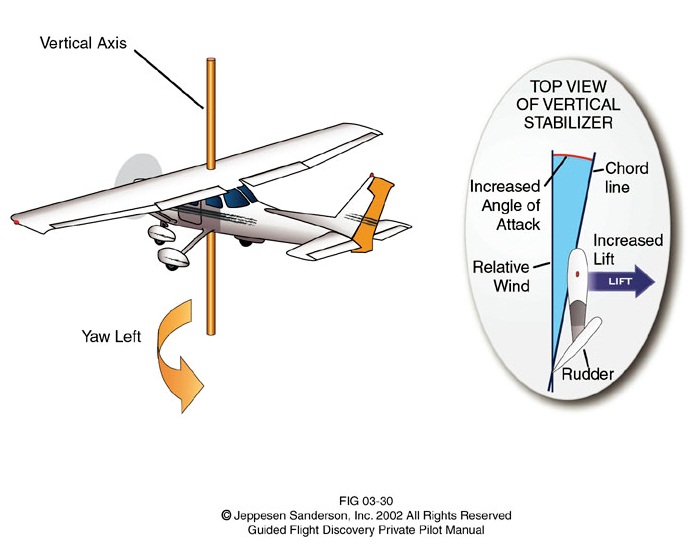 To yaw the aircraft
nose left, the rudder must deflect left.
Vertical Axis
Push left pedal
away from you.
Yaw Left
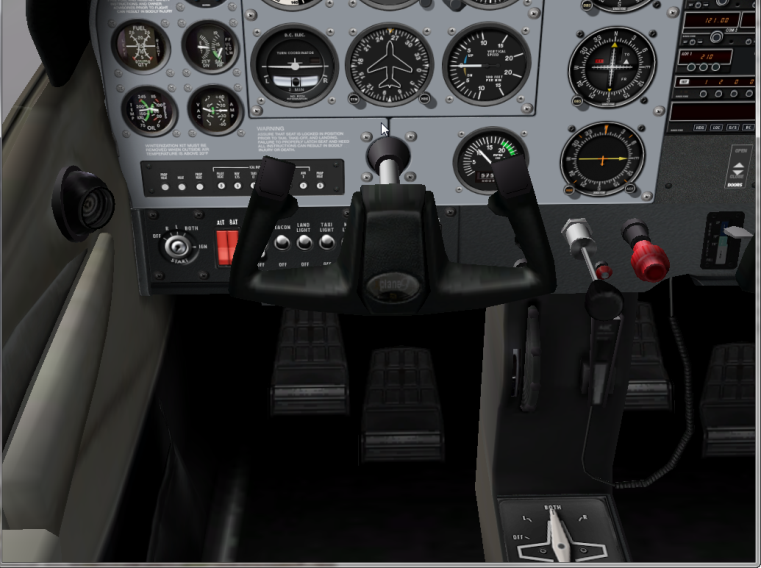 [Speaker Notes: Aircraft heading or direction of flight is changed by rolling the aircraft using the ailerons. Many people new to aviation make the mistake of thinking that causing aircraft to yaw or rotate about the vertical axis changes its heading. This is likely because people relate flying an aircraft to driving an automobile where the heading is changed by pointing the nose of the car in the desired direction. A pilot will yaw an aircraft in order to align the aircraft fuselage to fly efficiently into the relative wind (i.e., wind that is generated by the aircraft motion). In essence the air flowing over the body of the aircraft should flow smoothly along it and not strike either side of the body. The rudder deflection causes the aircraft to yaw. The rudder is controlled by the pedals. Pressing the right pedal will cause the rudder and the aircraft to deflect right. When the right rudder pedal is pressed, the left automatically moves toward you.]
Aircraft Yaw Stability and Control
Rudder
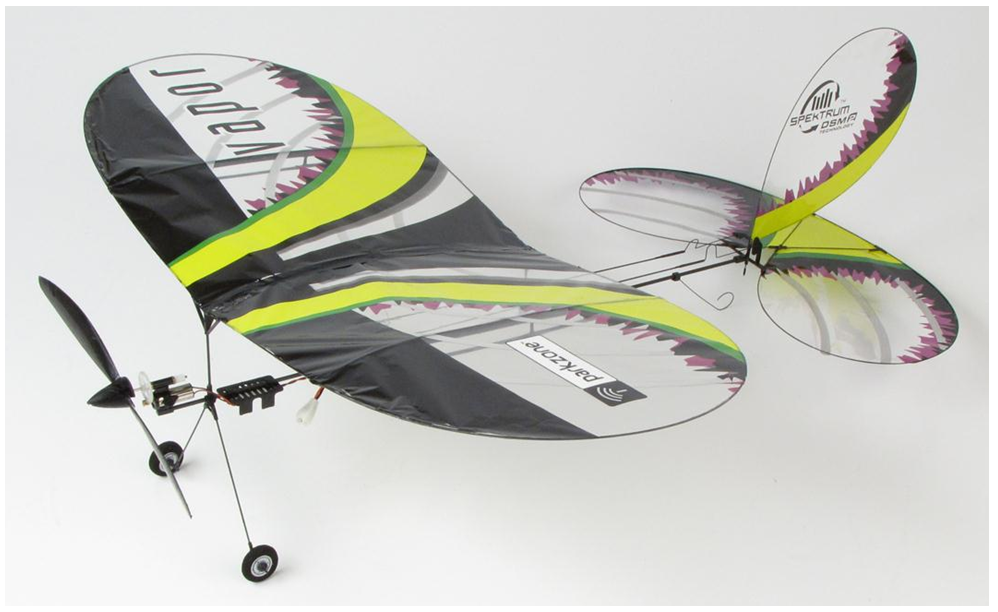 [Speaker Notes: Use the Vapor micro remote control aircraft to demonstrate the concepts within the presentation.]
Aircraft Motion and Control
Lateral
Axis
Pitch
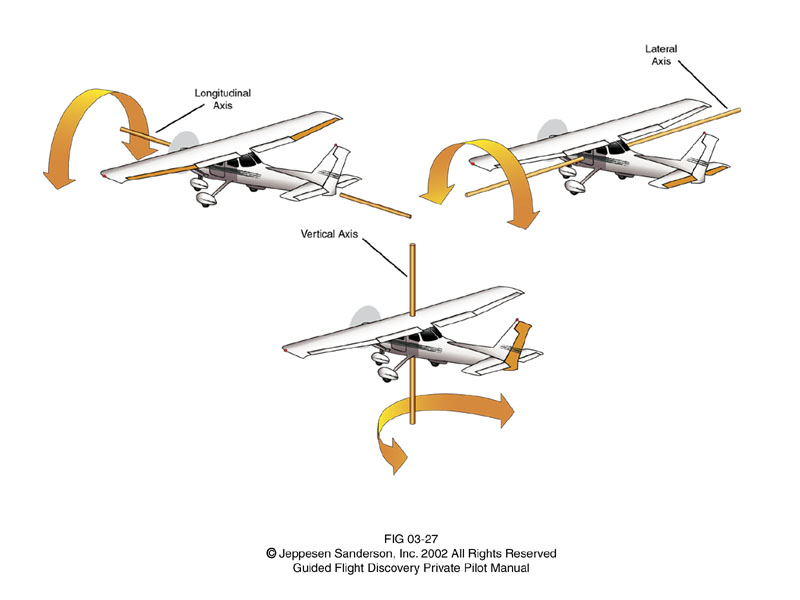 Roll
Longitudinal
Axis
Vertical
Axis
Yaw
References
Jeppesen (2007). Private pilot: Guided flight discovery. Englewood, CO: Jeppesen.
Jeppesen Sanderson, Inc. (2006). Guided flight discovery private pilot images [CD-ROM]. Englewood, CO: Jeppesen Sanderson, Inc.
National Aeronautics and Space Administration (2009). Airplane parts definitions. Retrieved from http://www.grc.nasa.gov/WWW/K-12/airplane/airplane.html
National Aeronautics and Space Administration (2009). Wilber and Or. Retrieved from http://grin.hq.nasa.gov/IMAGES/SMALL/GPN-2002-000126.jpg
References
Lockheed Martin (2010). C-5M first flight-3a. Retrieved from http://www.flickr.com/photos/lockheedmartin/3570610406/in/set-72157618866063402
Lockheed Martin (2010). F-35 Lightning II. Retrieved from http://www.lockheedmartin.com/products/f35/
Lockheed Martin (2010). Lockheed Martin C-130 in flight. Retrieved from http://www.flickr.com/photos/lockheedmartin/976461432/
Meyer, A. (2010). X-Plane (Version 9.21rc2) [Computer software]. Columbia, SC: Laminar Research.
Senson, Ben. (2010). Madison Memorial High School, Wisconsin.